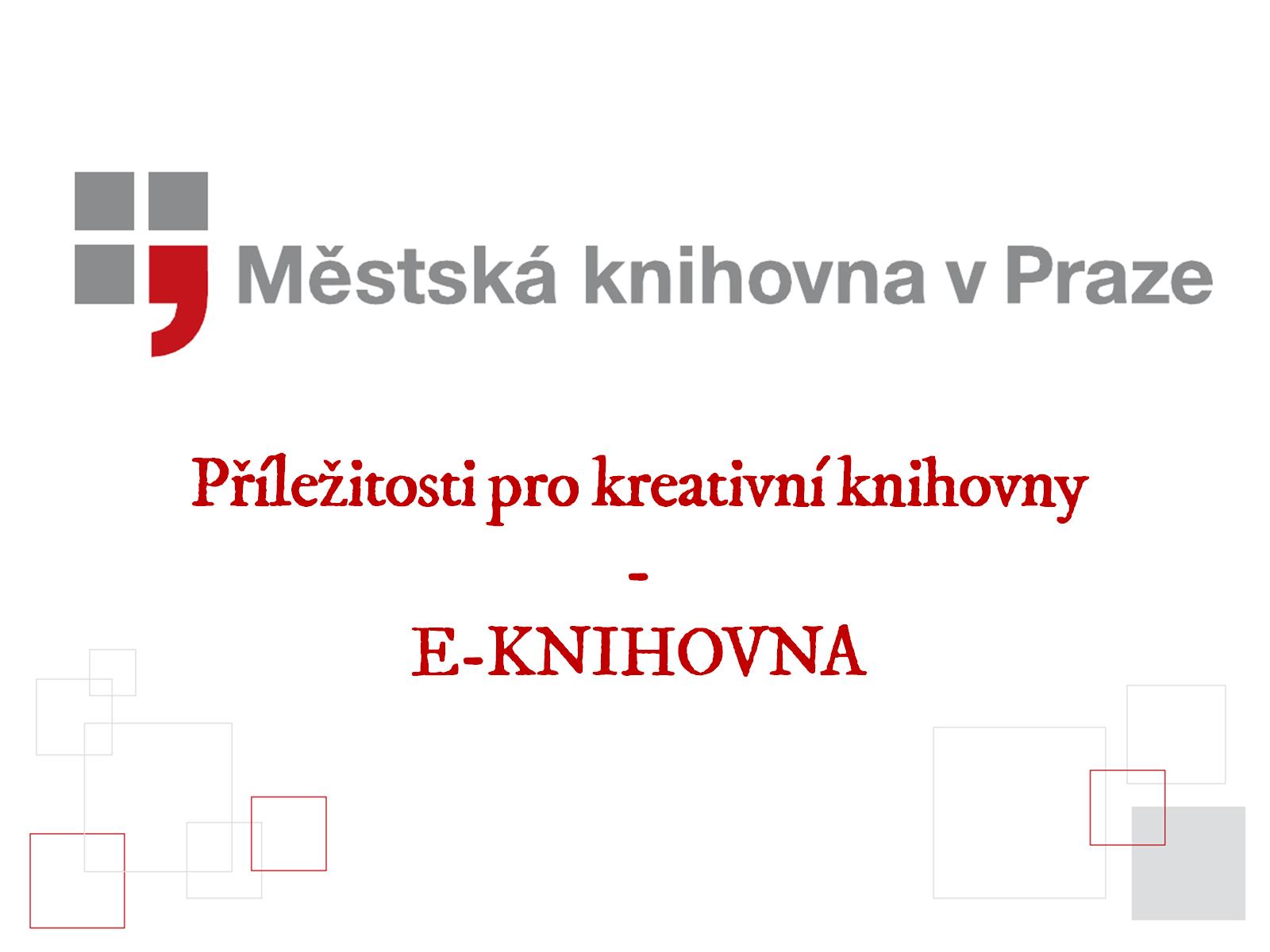 Příležitosti pro kreativní knihovny-E-KNIHOVNA
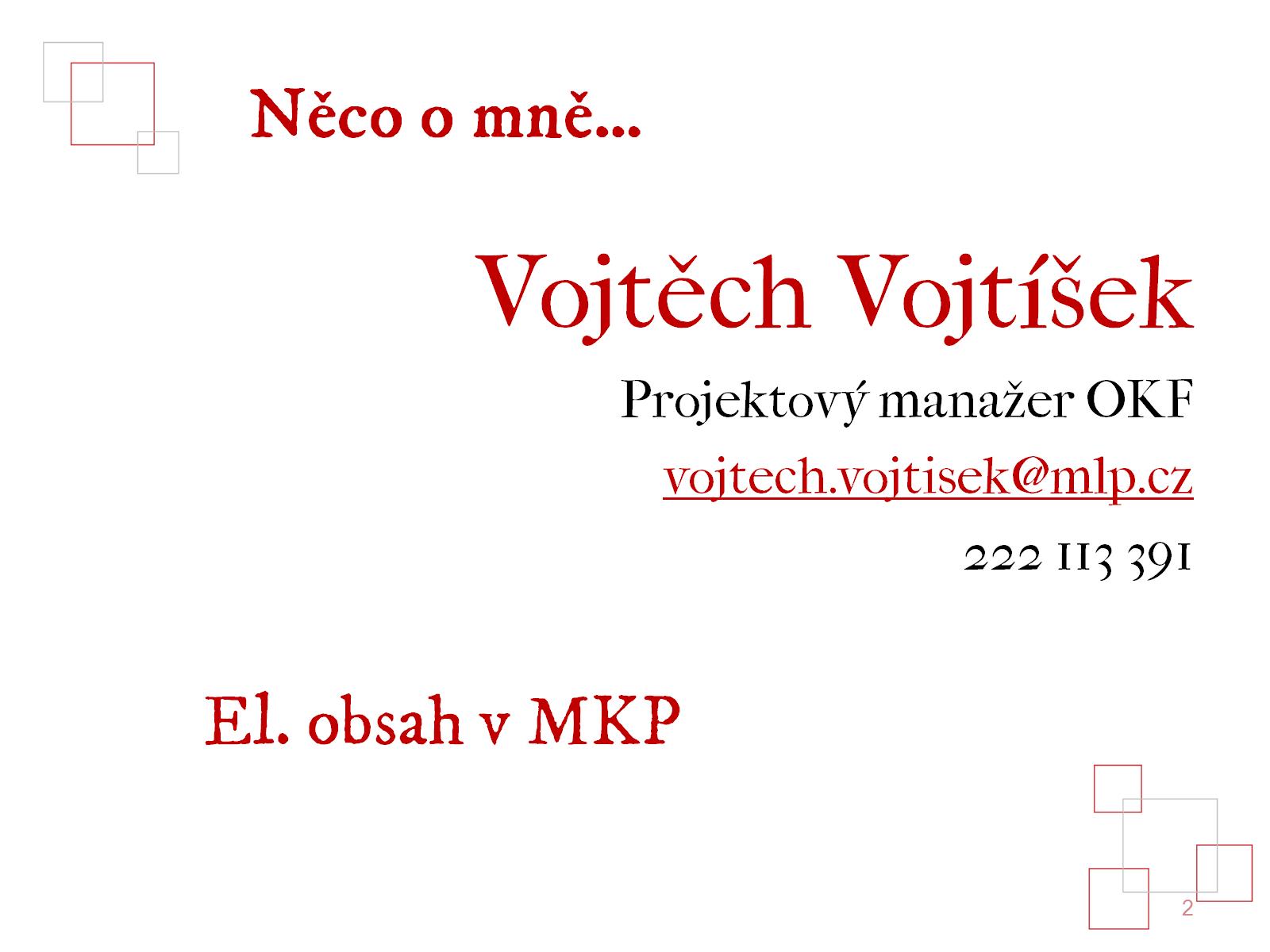 Něco o mně…
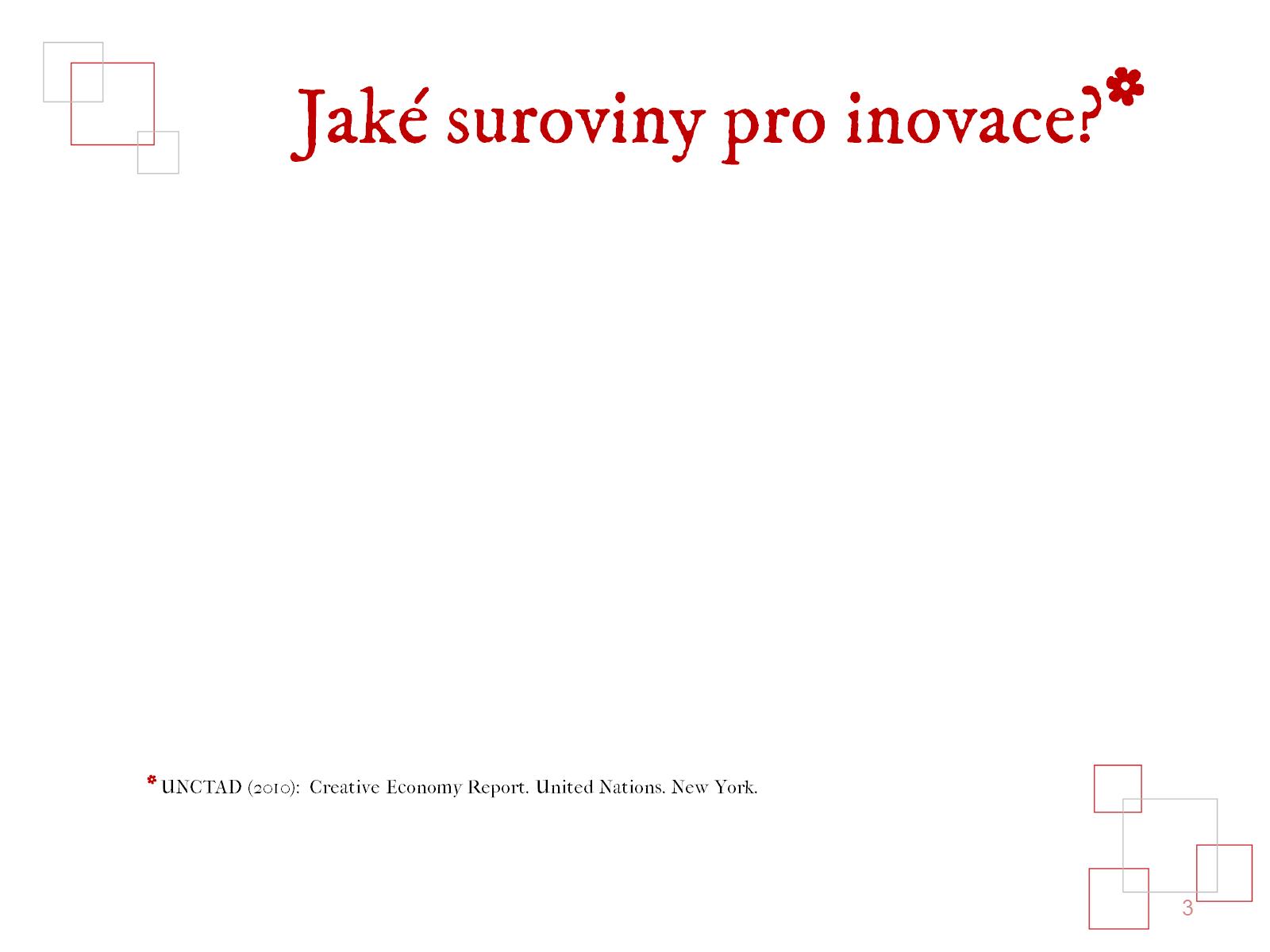 Jaké suroviny pro inovace?o
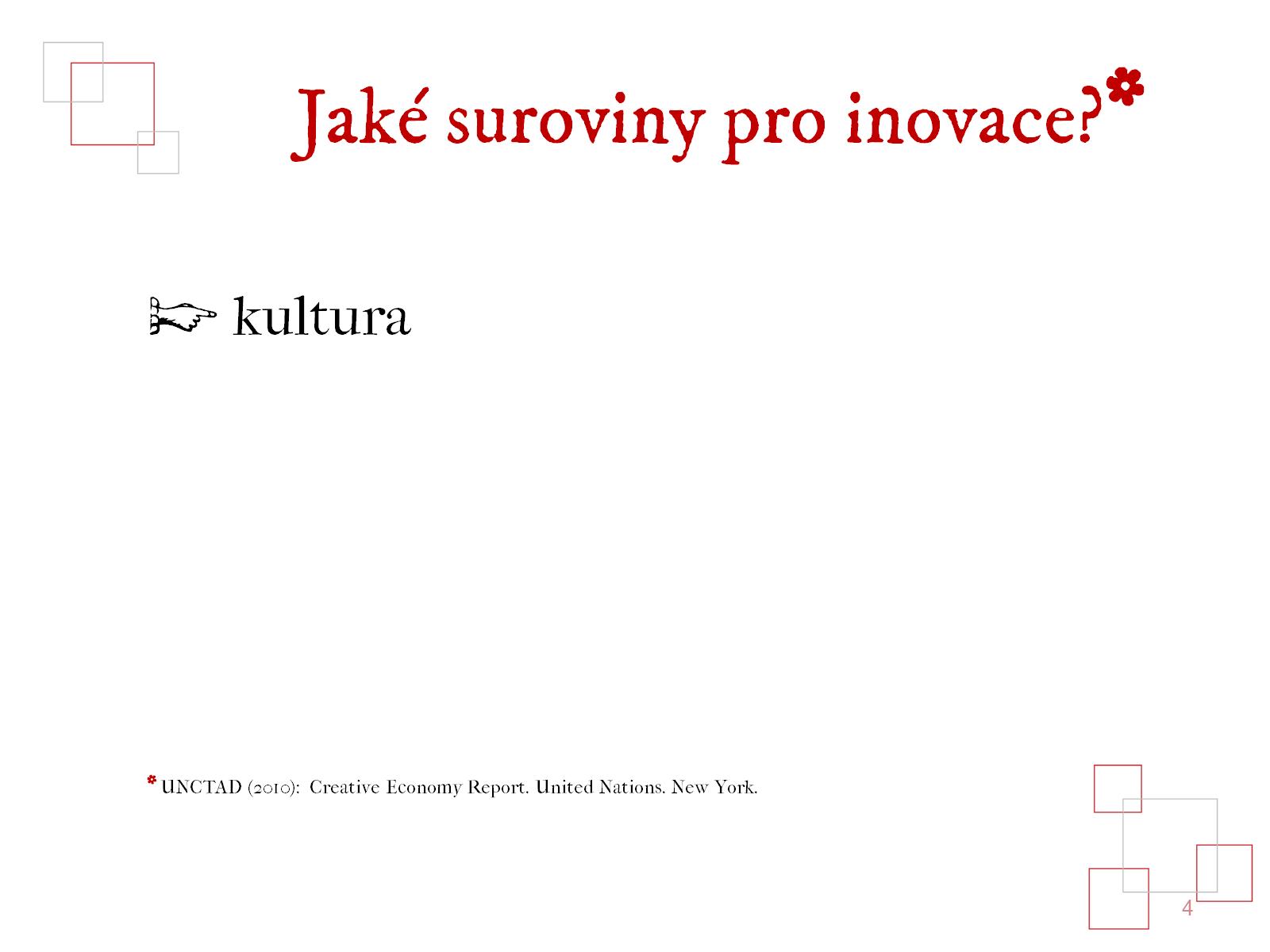 Jaké suroviny pro inovace?o
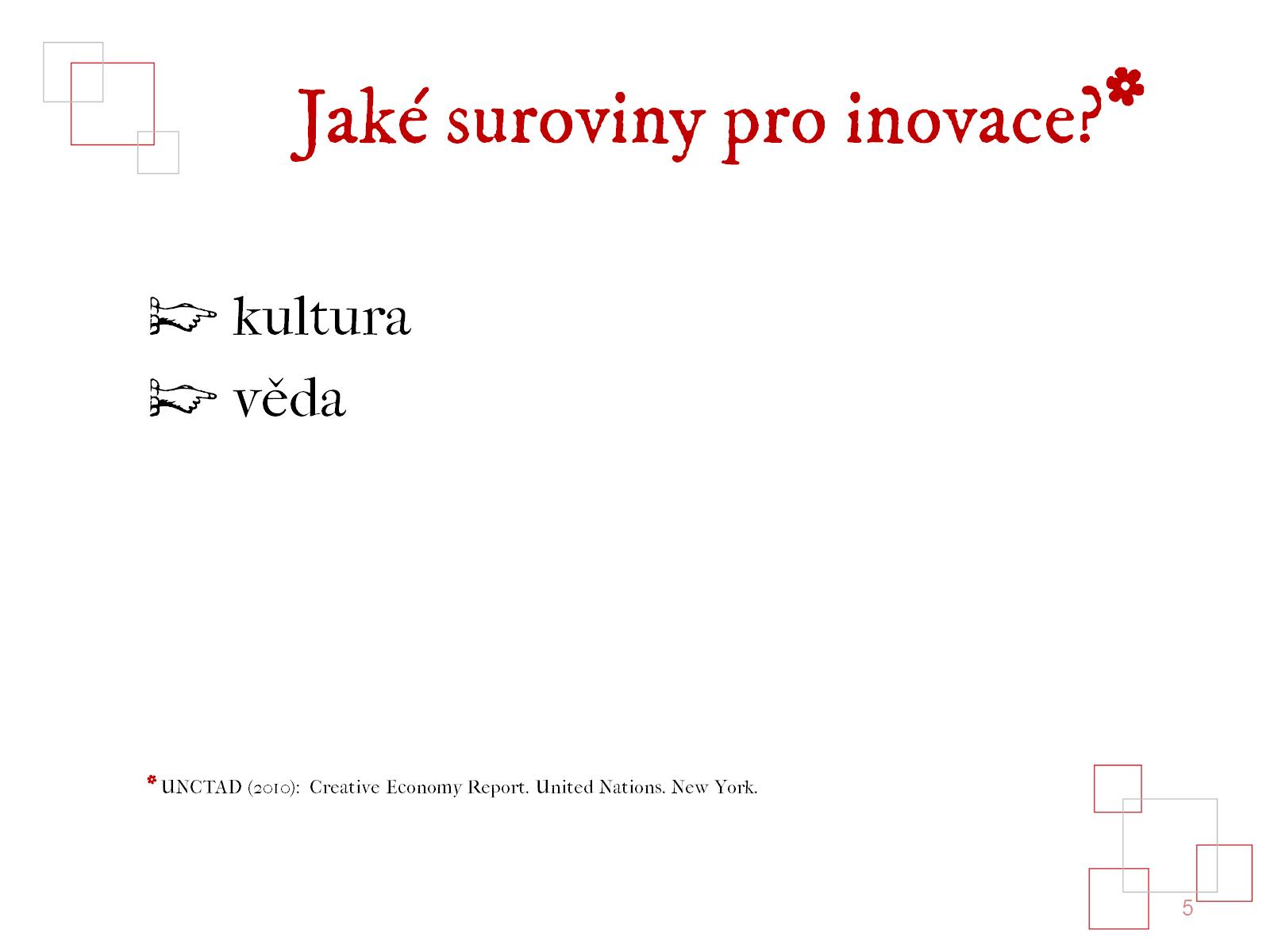 Jaké suroviny pro inovace?o
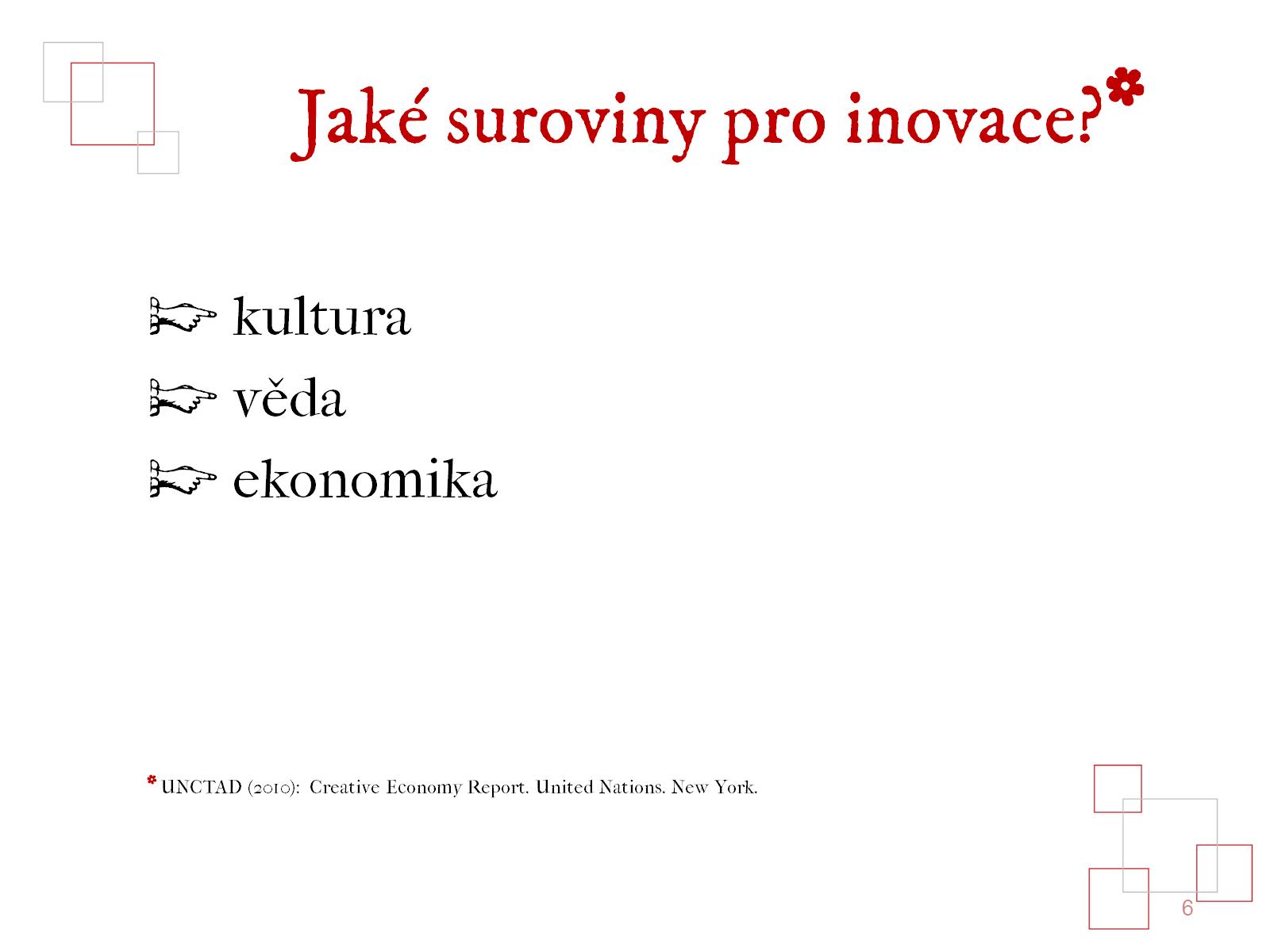 Jaké suroviny pro inovace?o
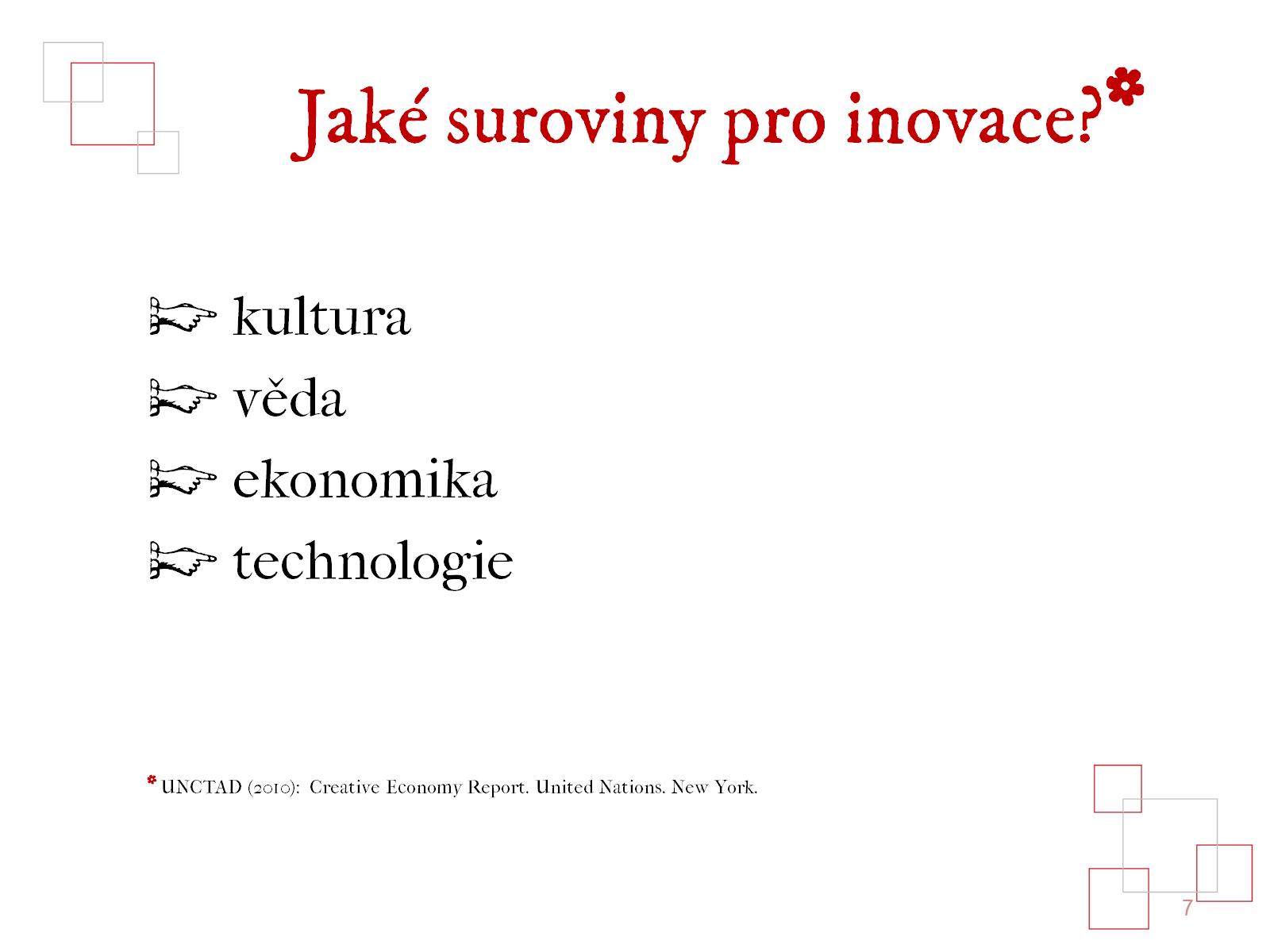 Jaké suroviny pro inovace?o
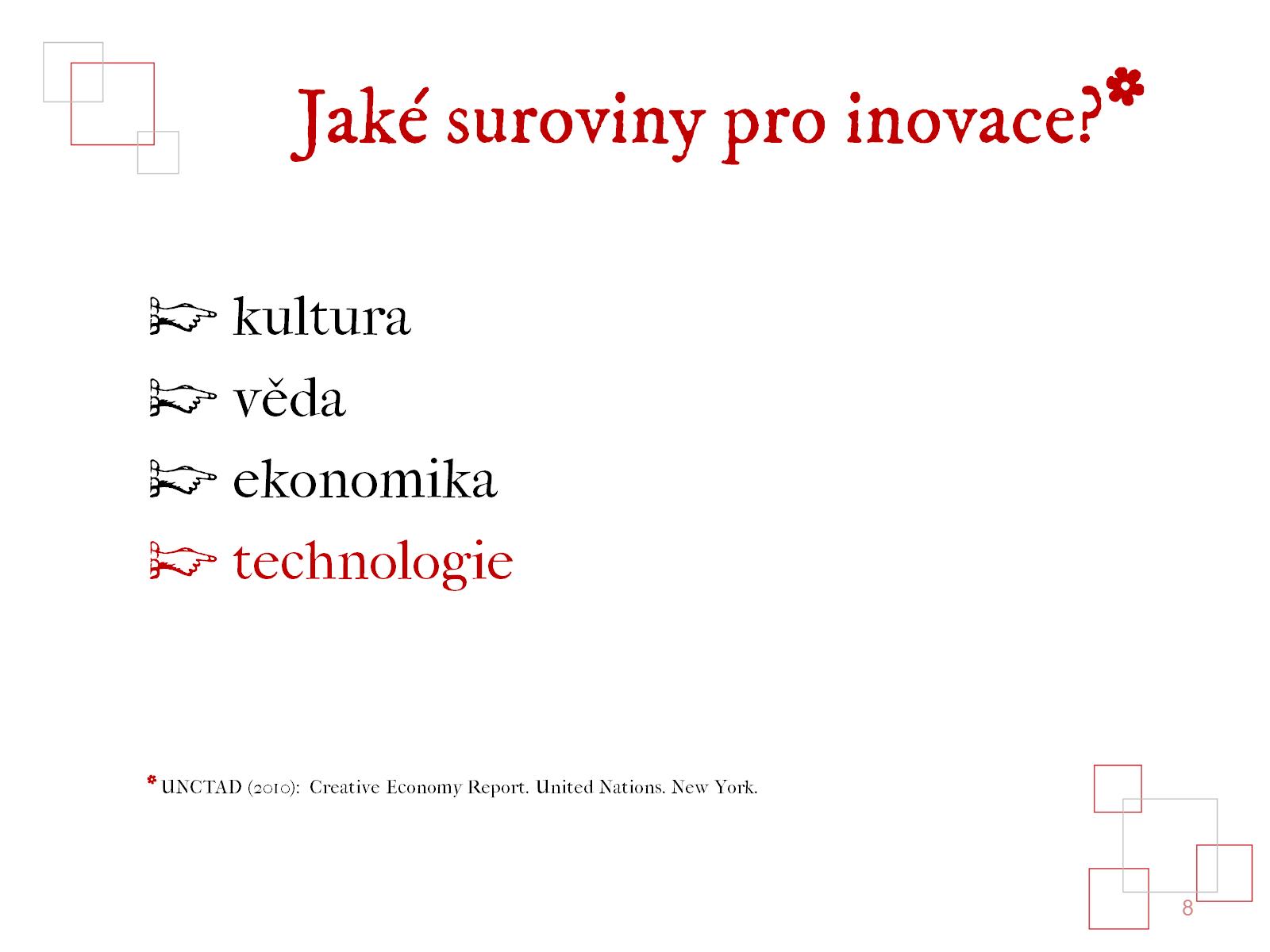 Jaké suroviny pro inovace?o
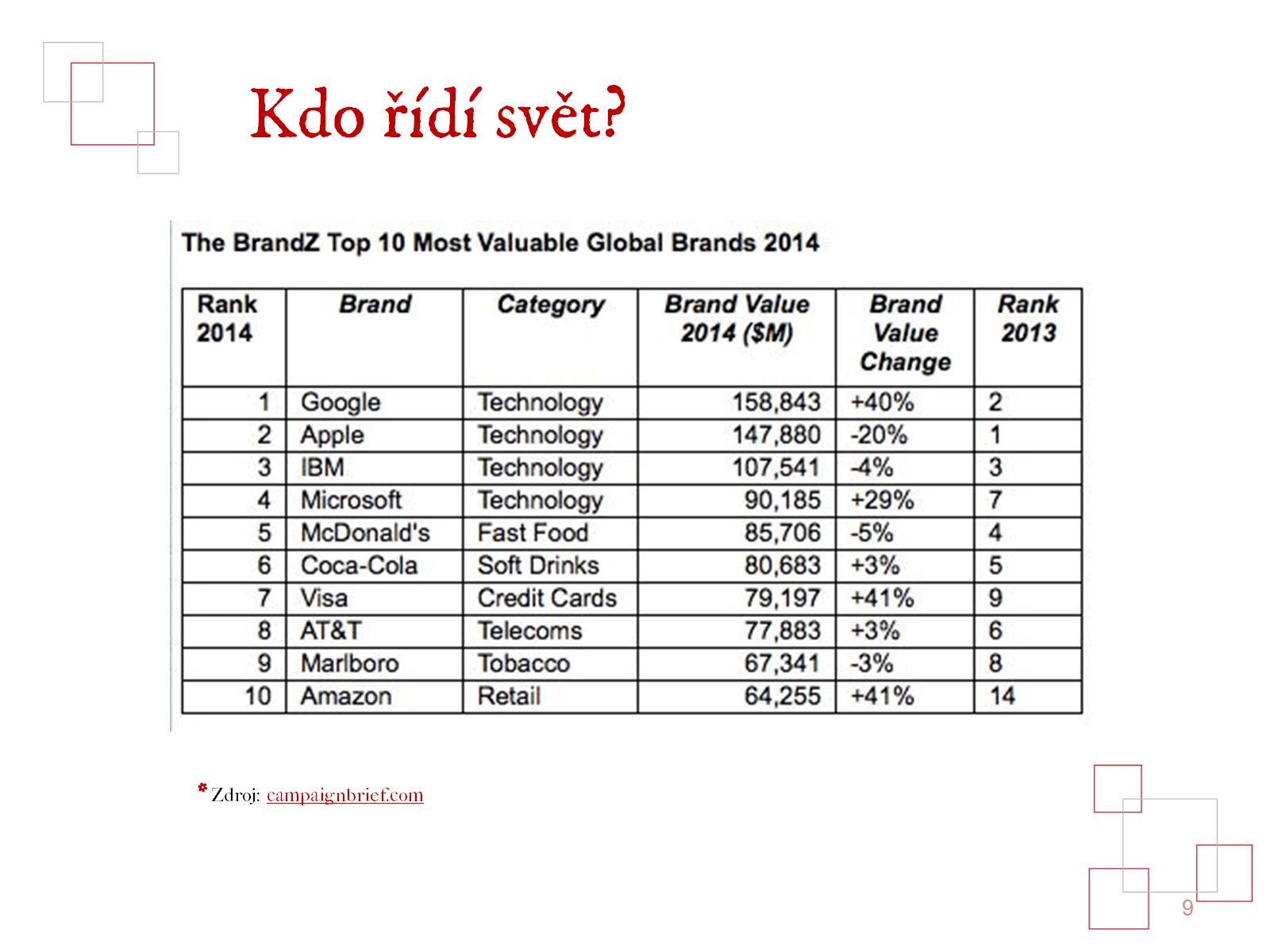 Kdo řídí svět?
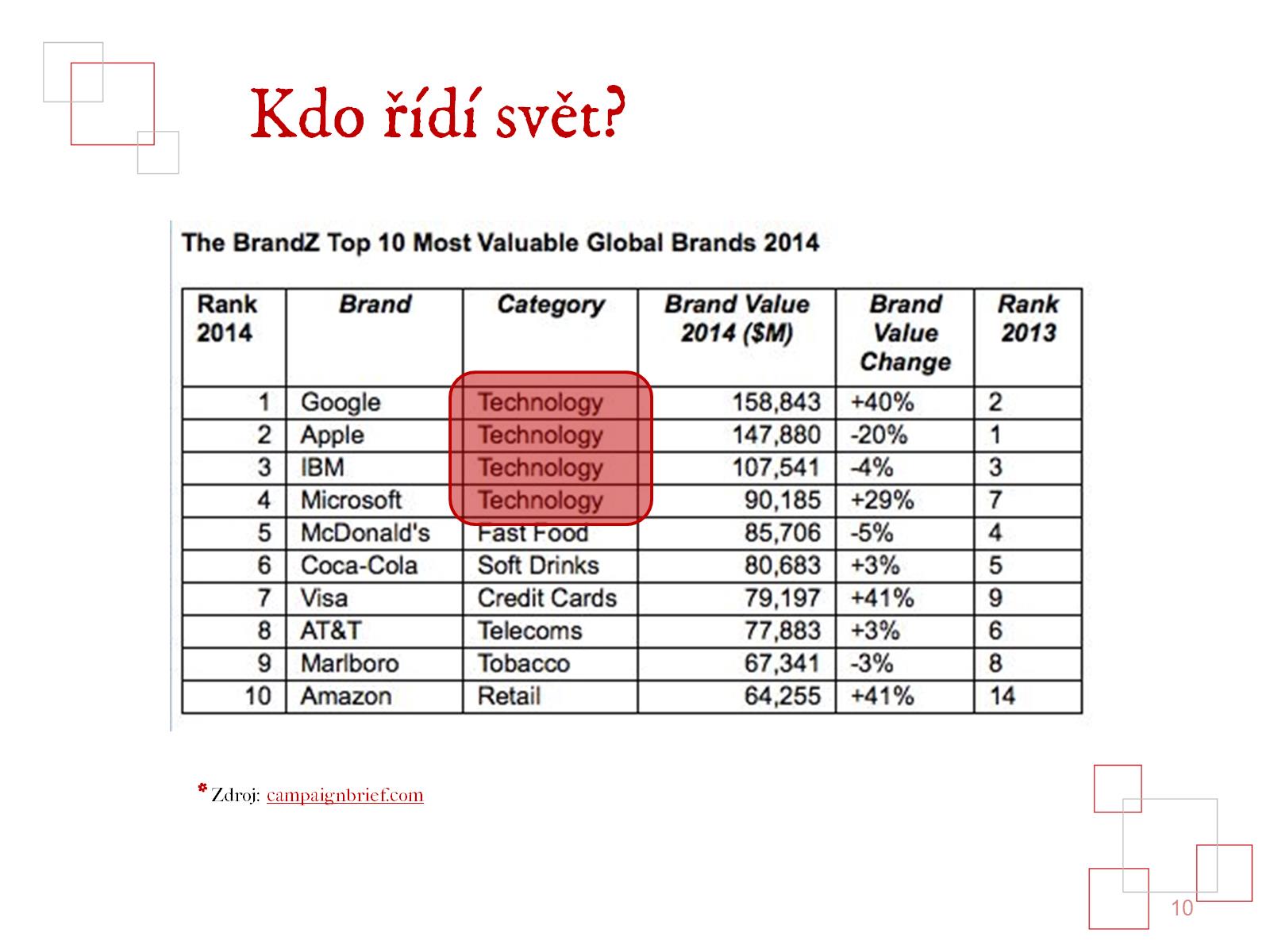 Kdo řídí svět?
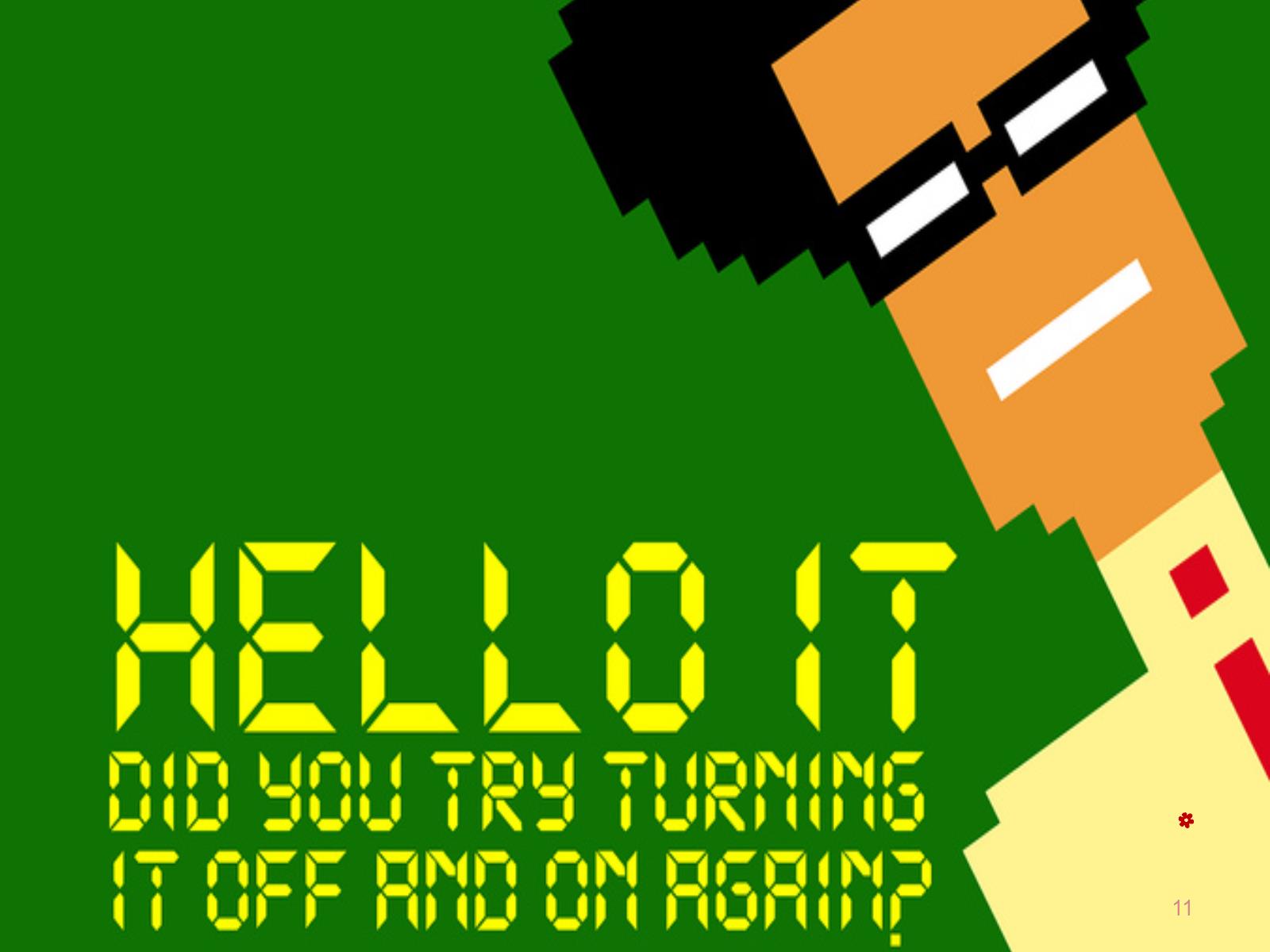 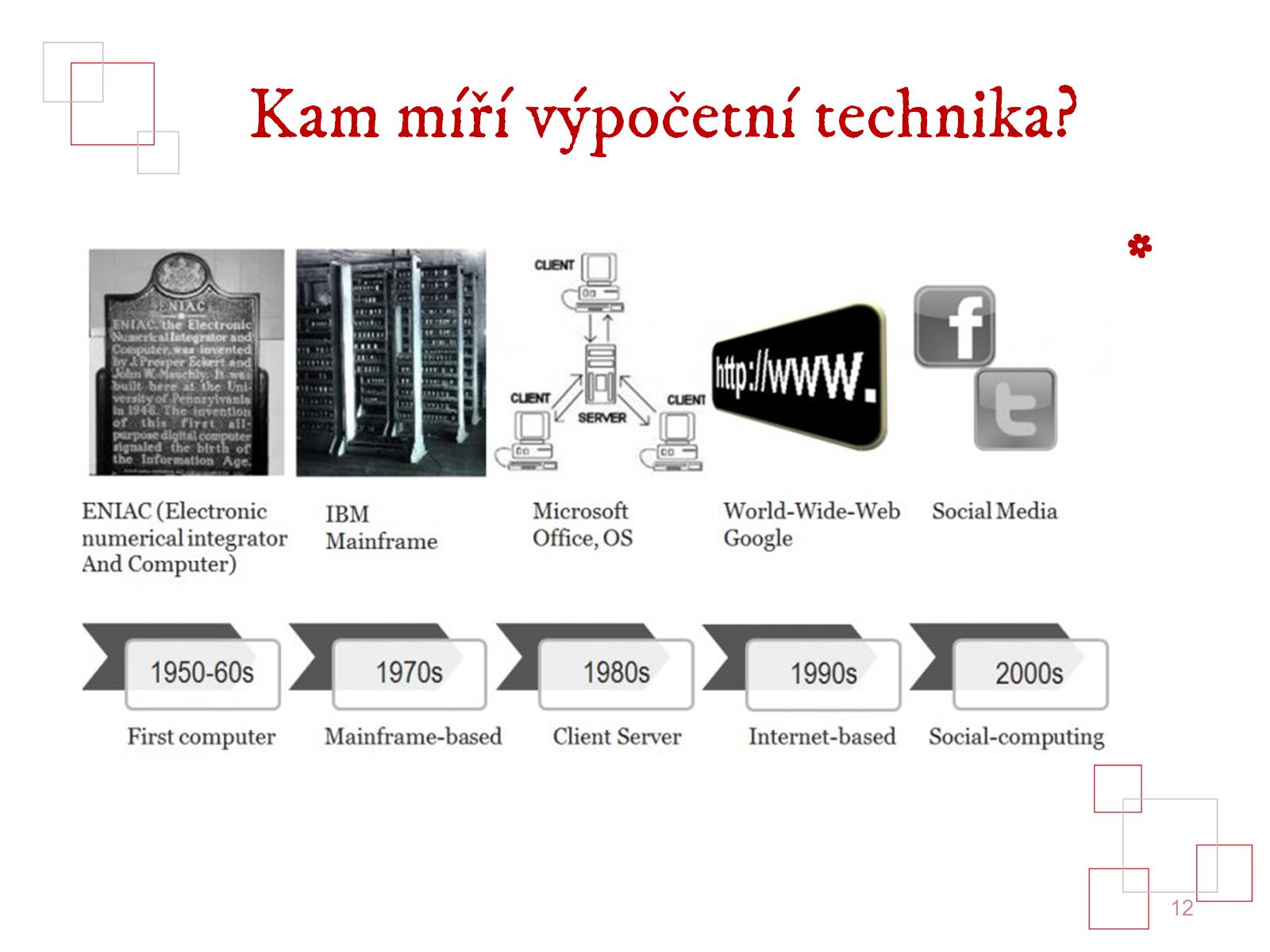 Kam míří výpočetní technika?
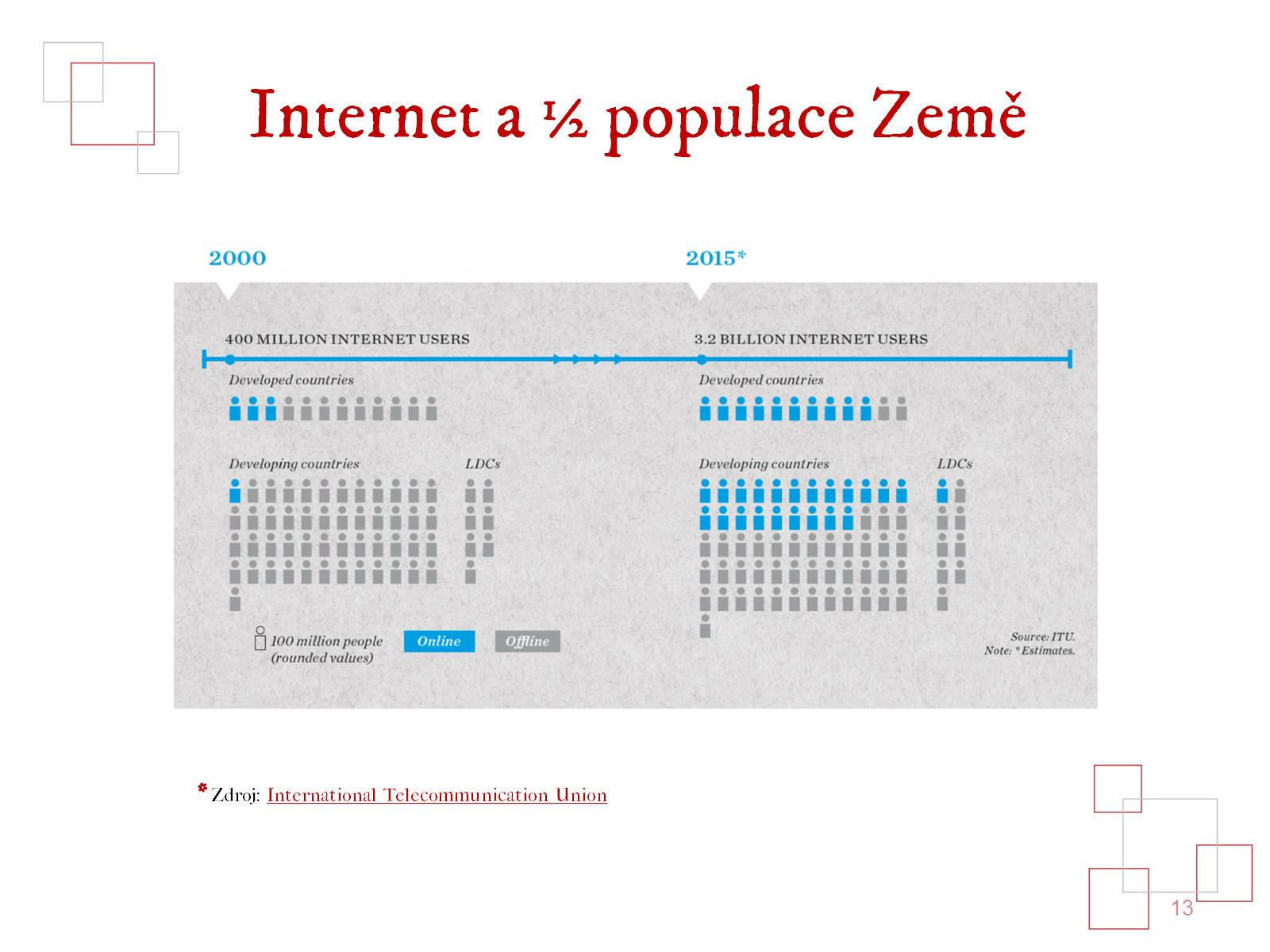 Internet a ½ populace Země
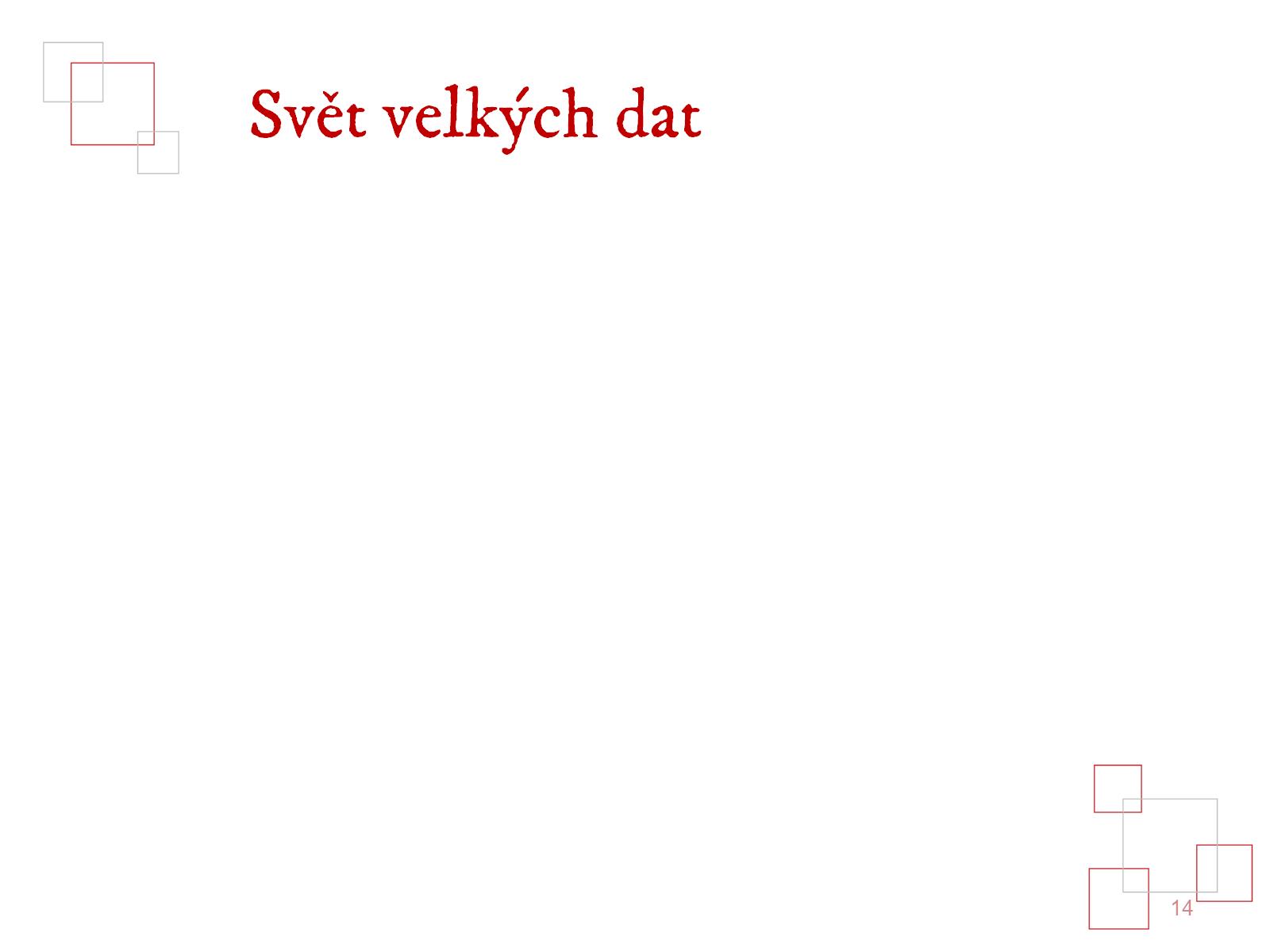 Svět velkých dat
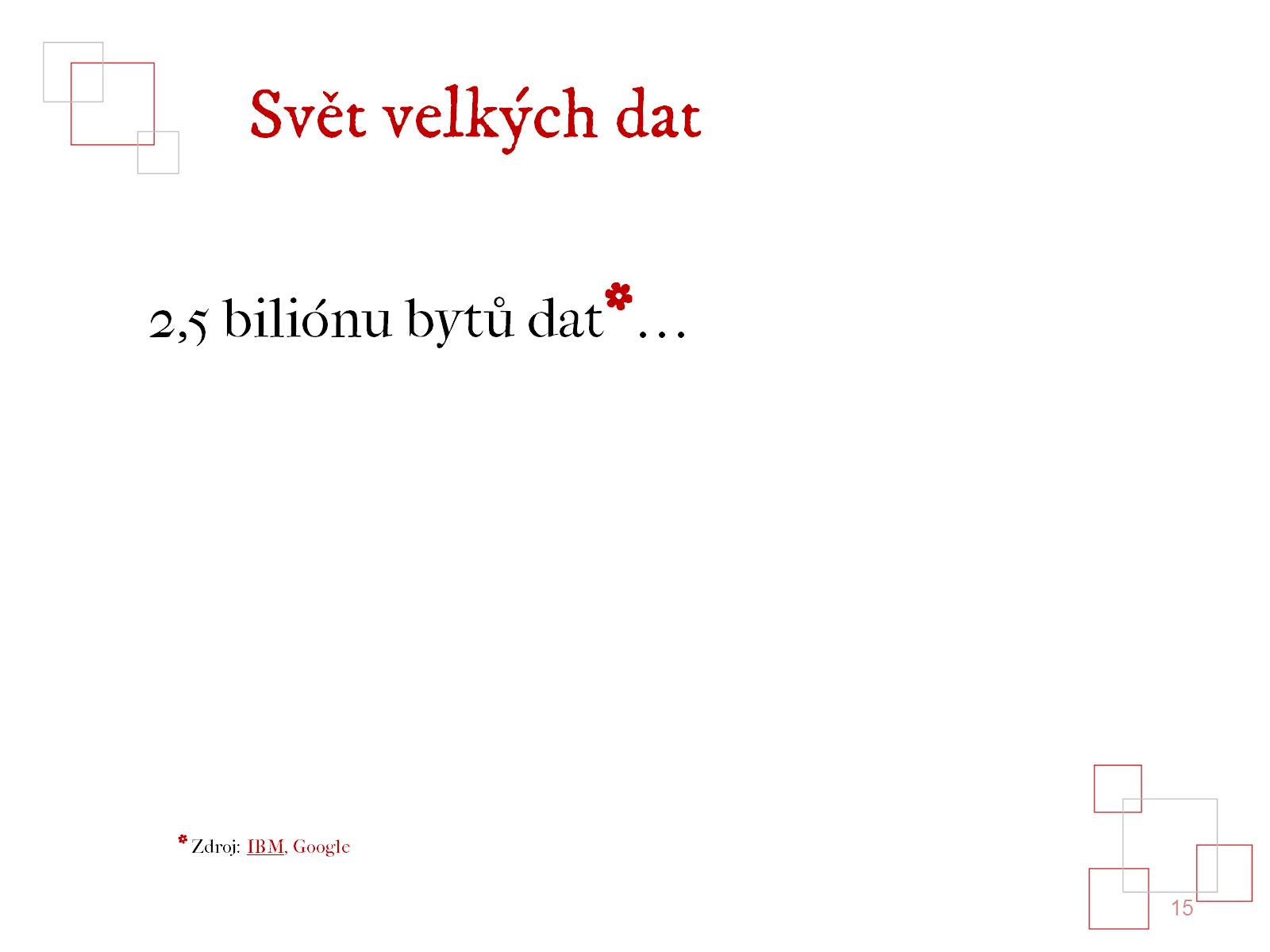 Svět velkých dat
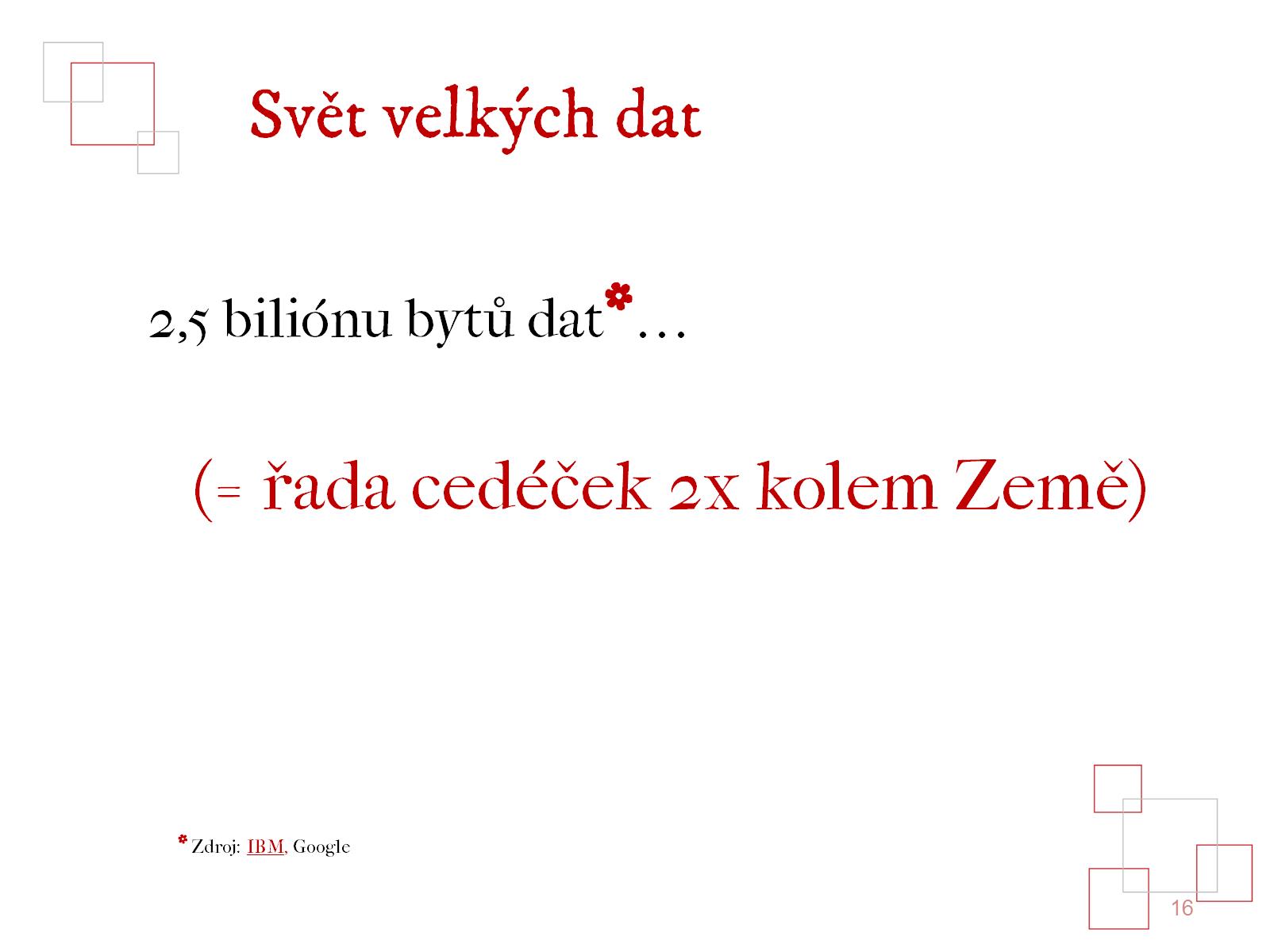 Svět velkých dat
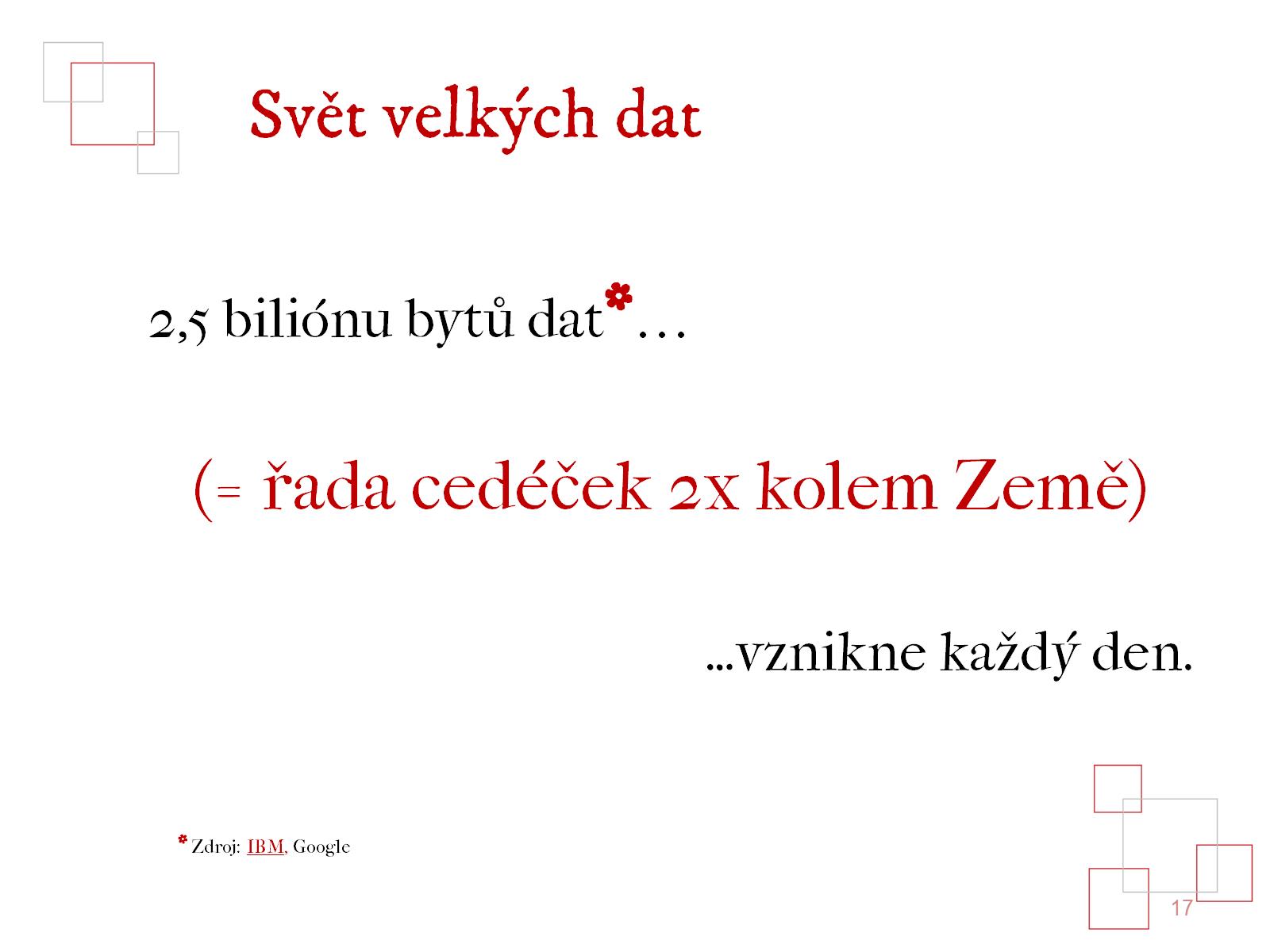 Svět velkých dat
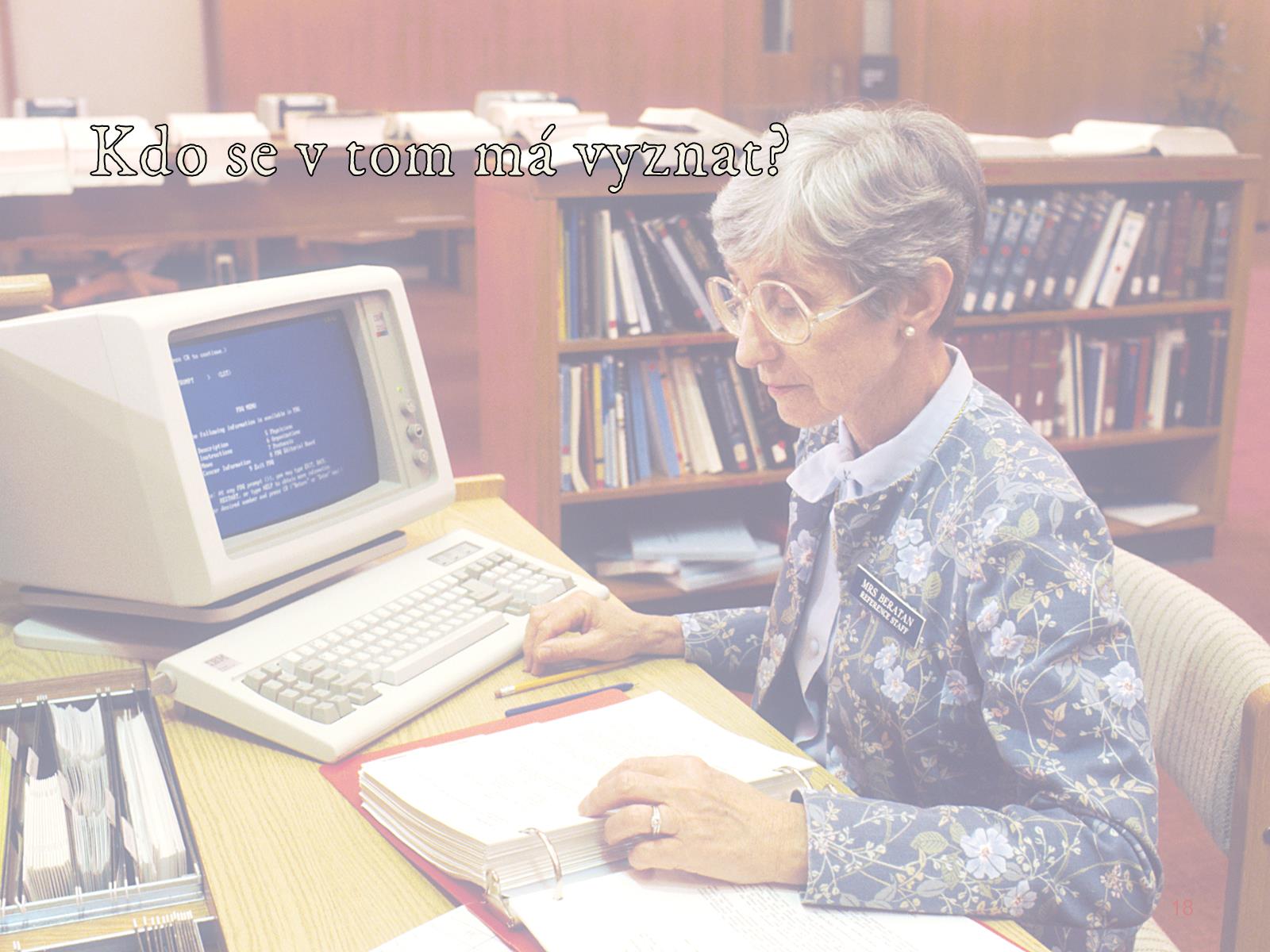 Kdo se v tom má vyznat?
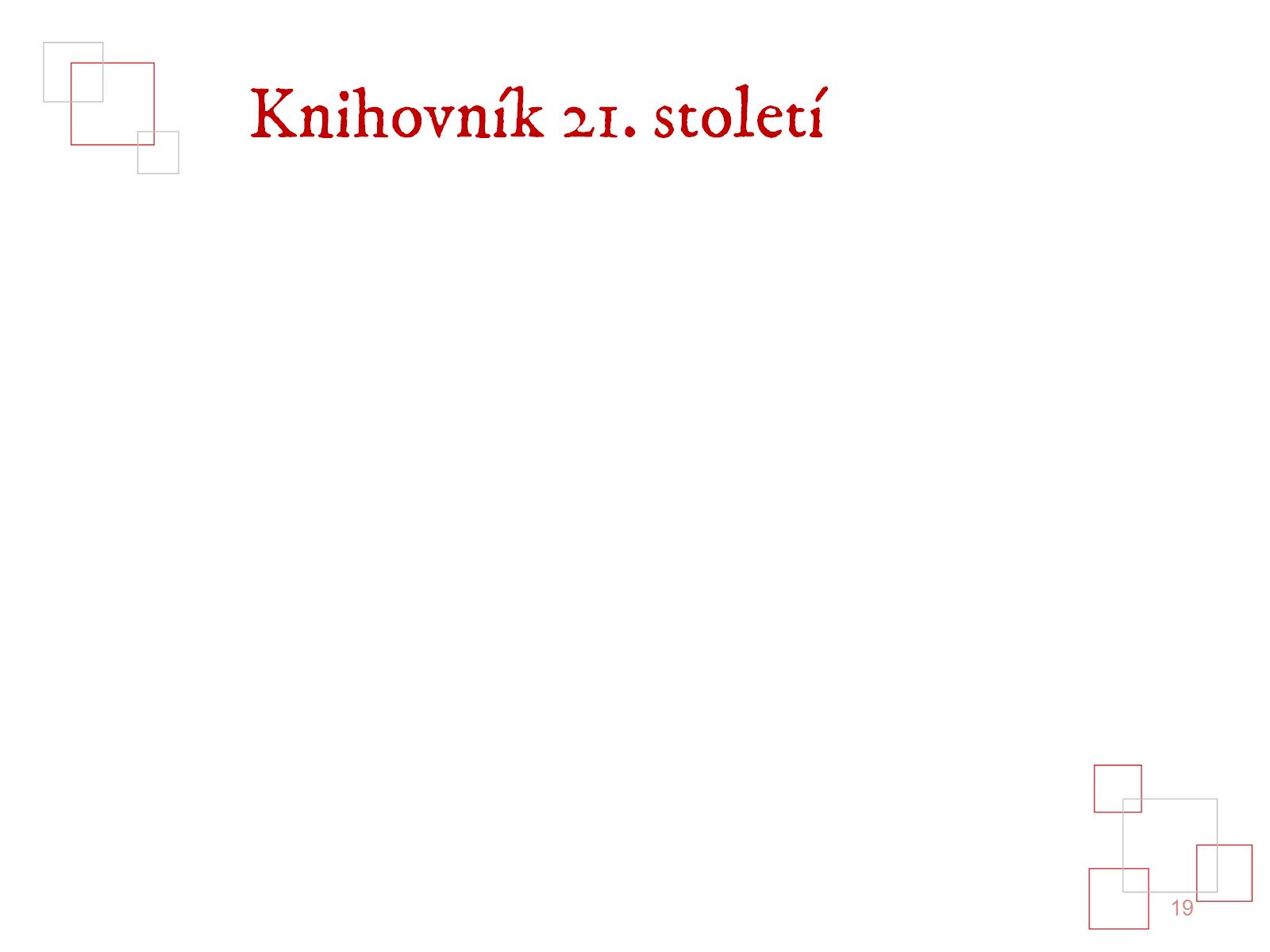 Knihovník 21. století
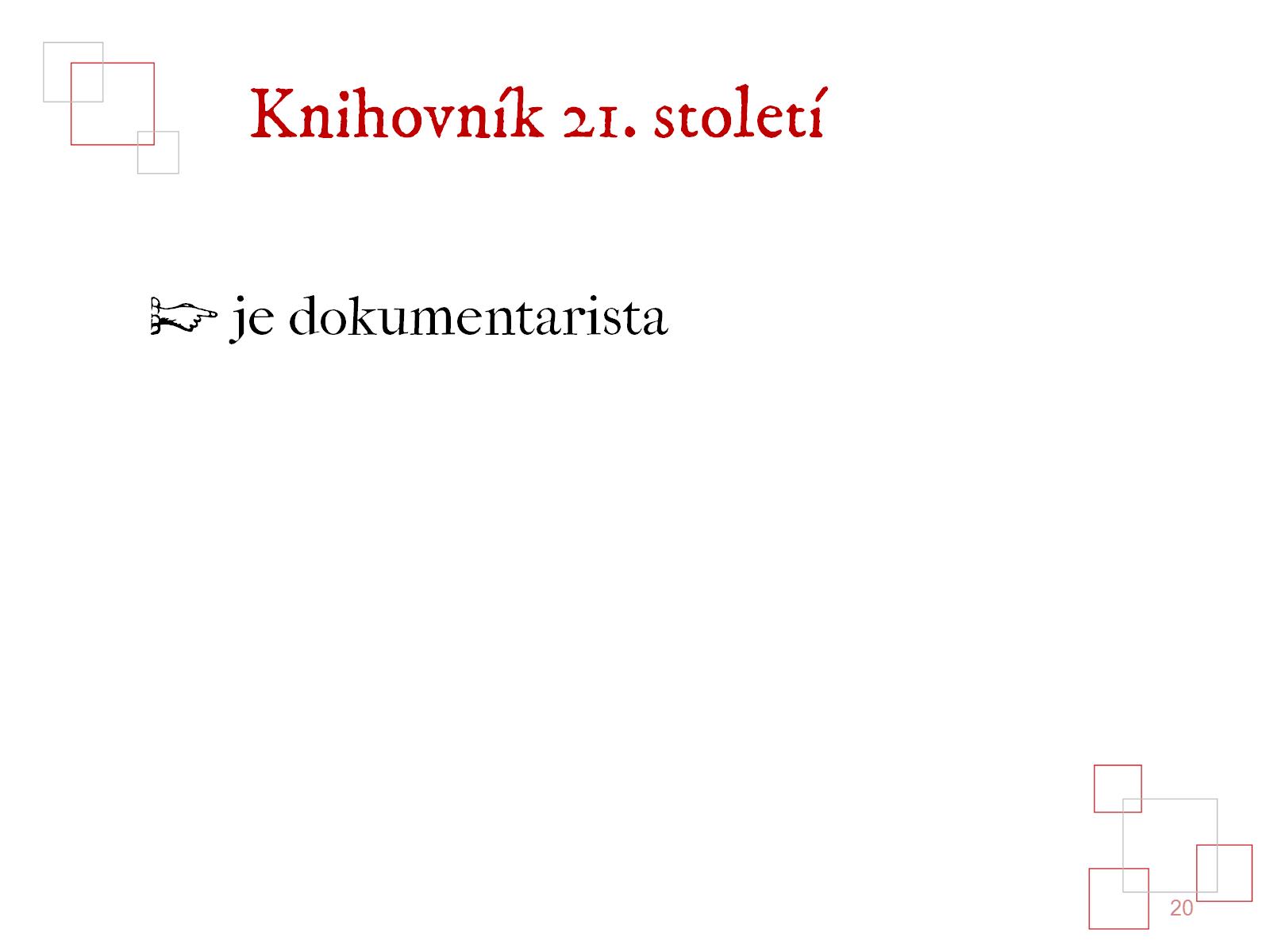 Knihovník 21. století
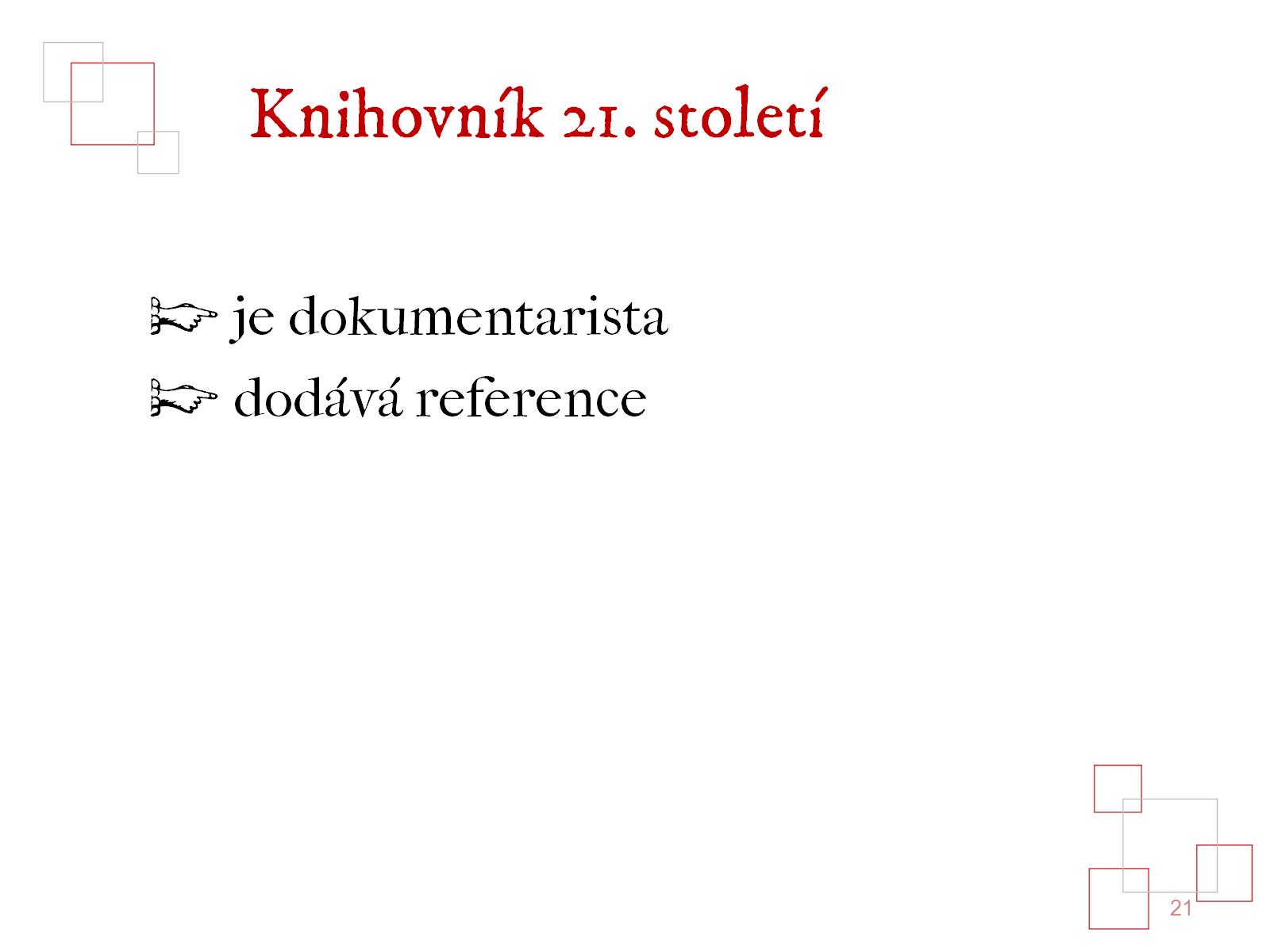 Knihovník 21. století
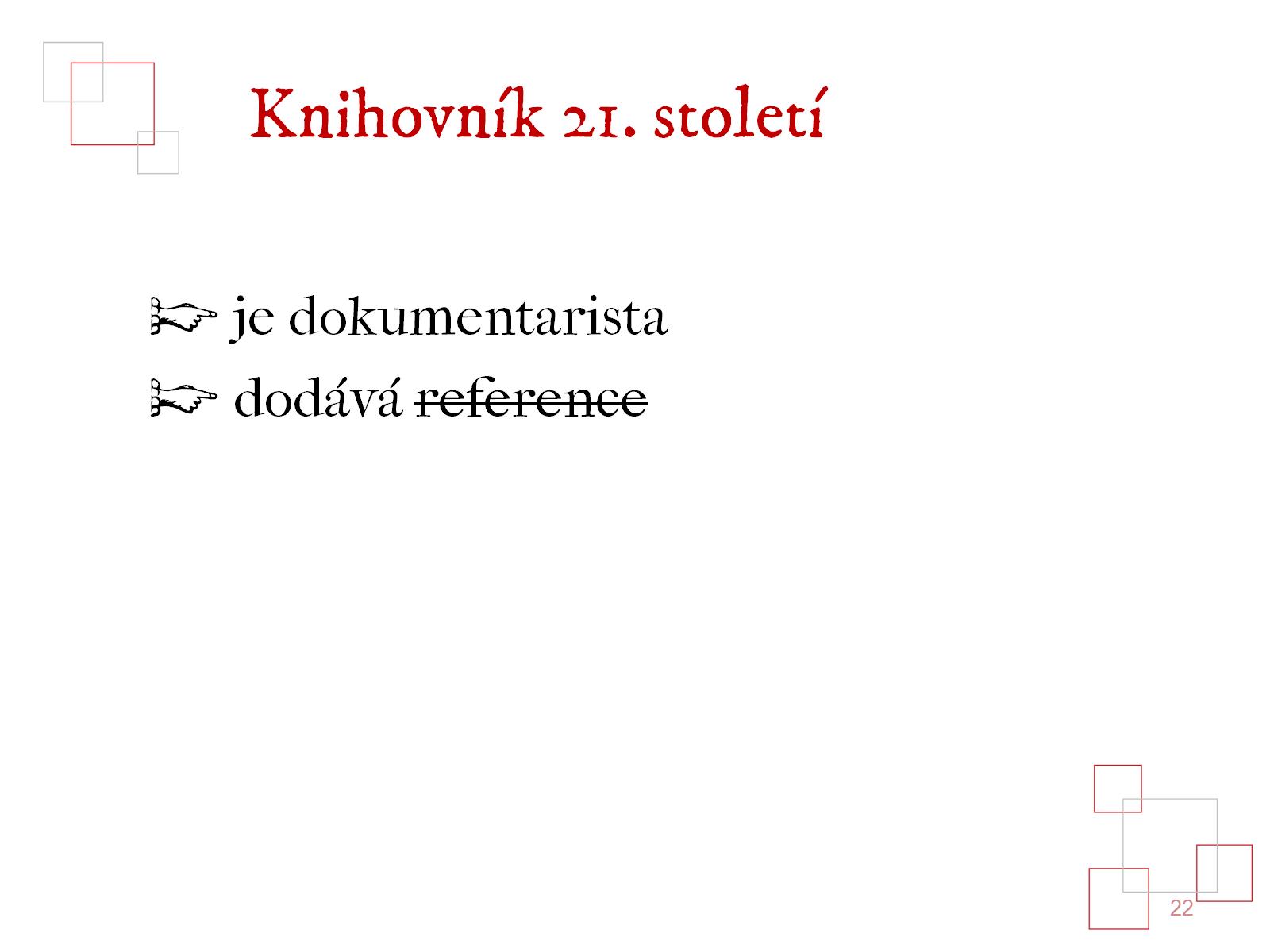 Knihovník 21. století
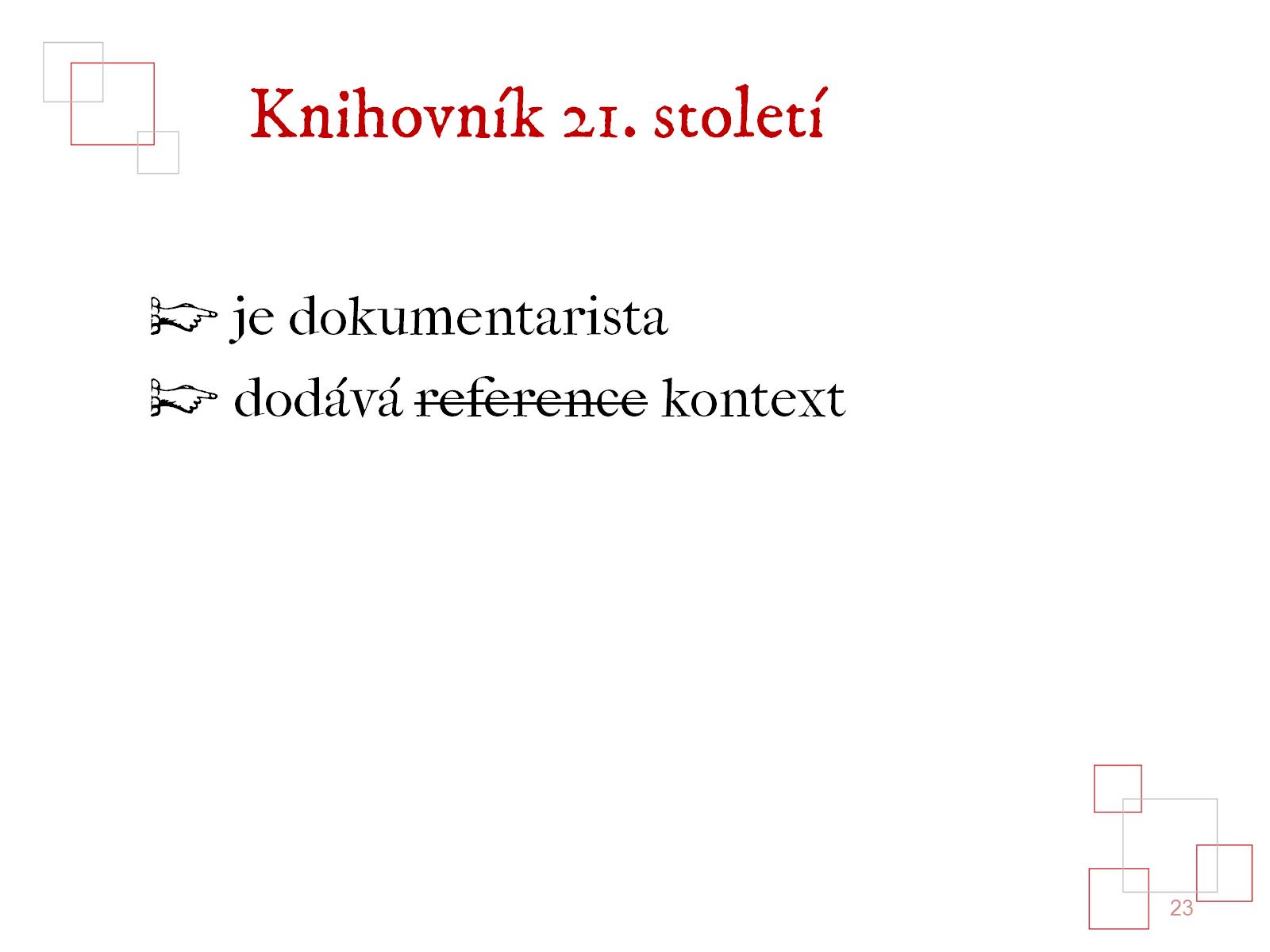 Knihovník 21. století
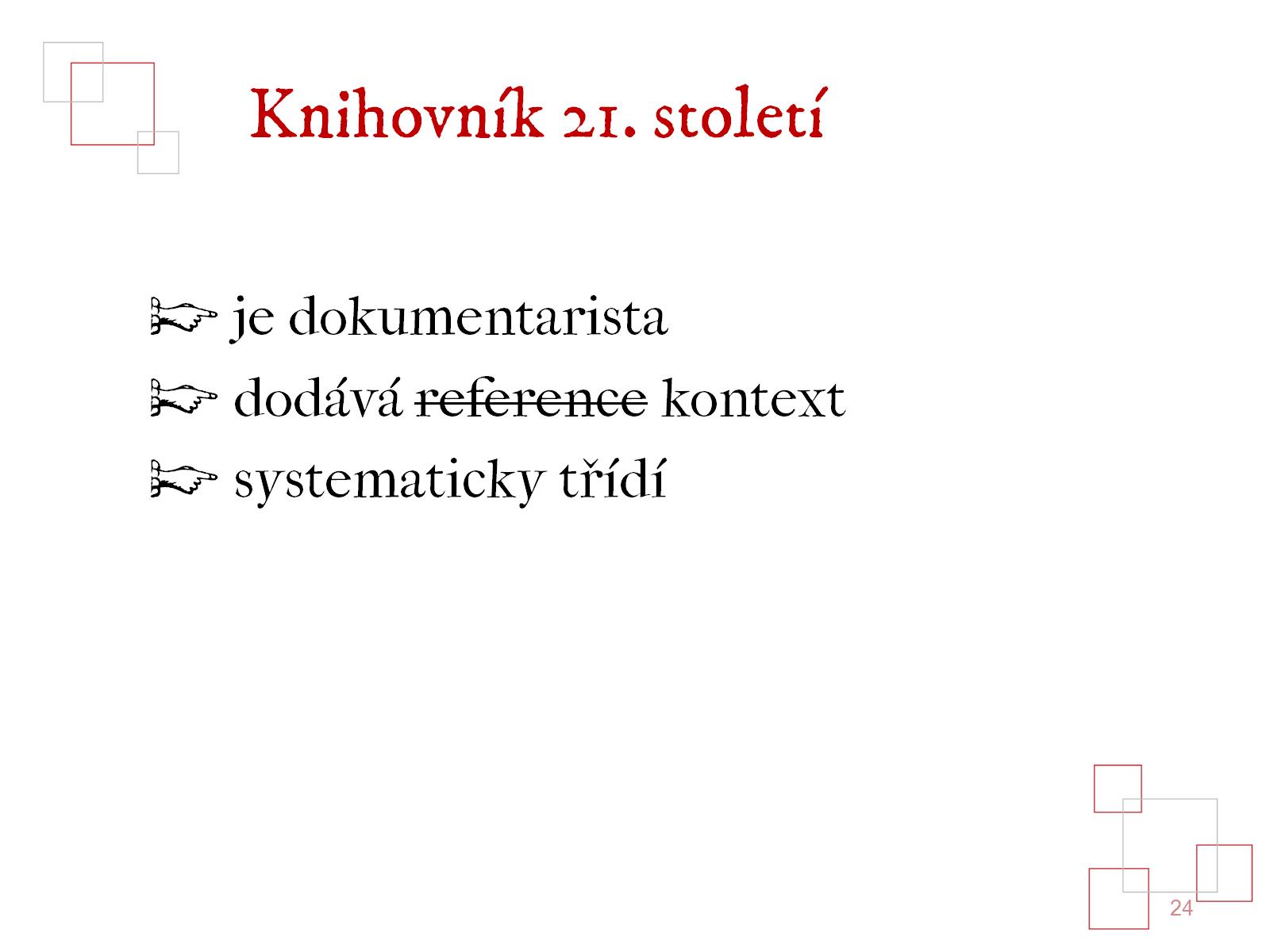 Knihovník 21. století
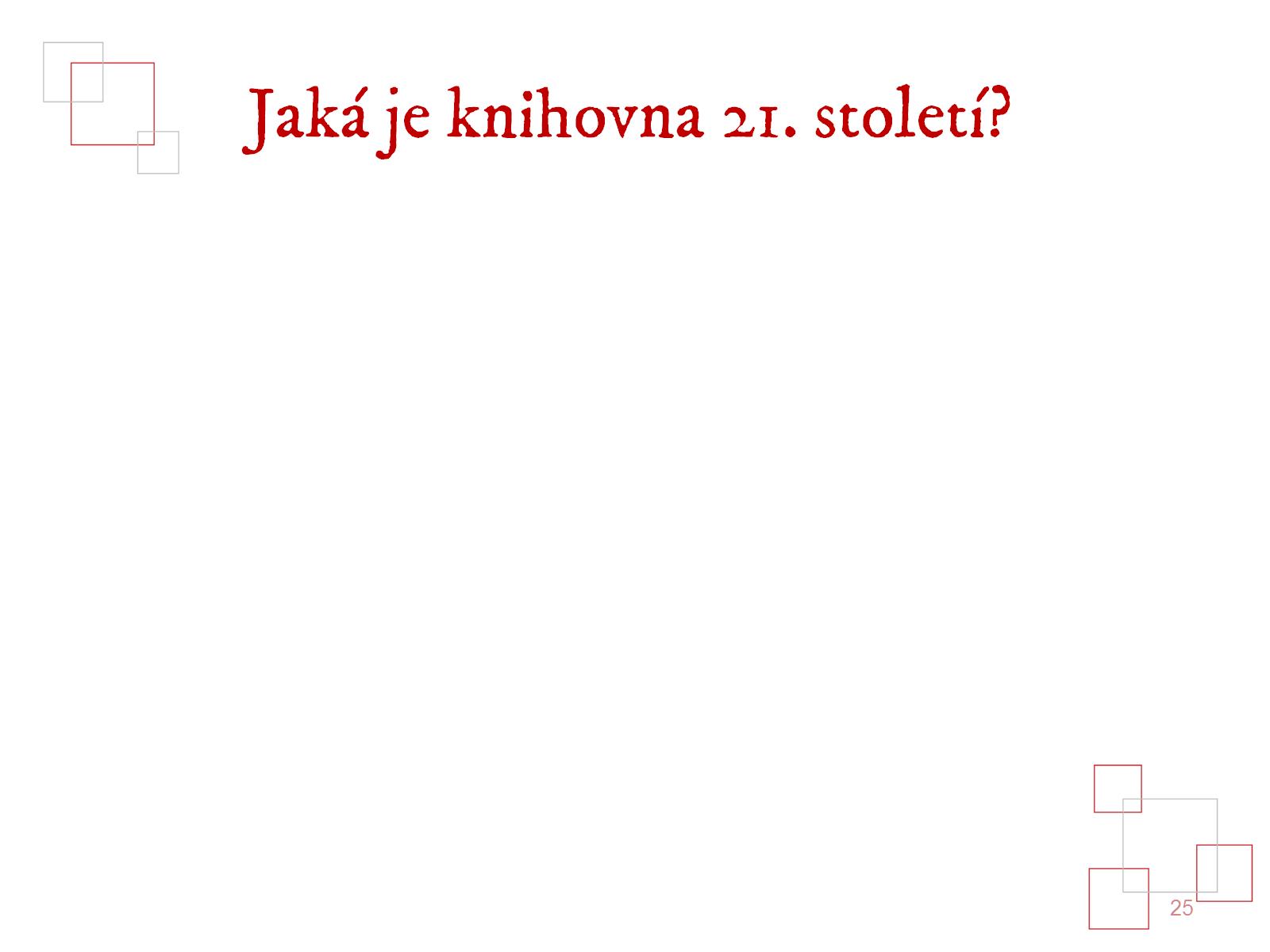 Jaká je knihovna 21. století?
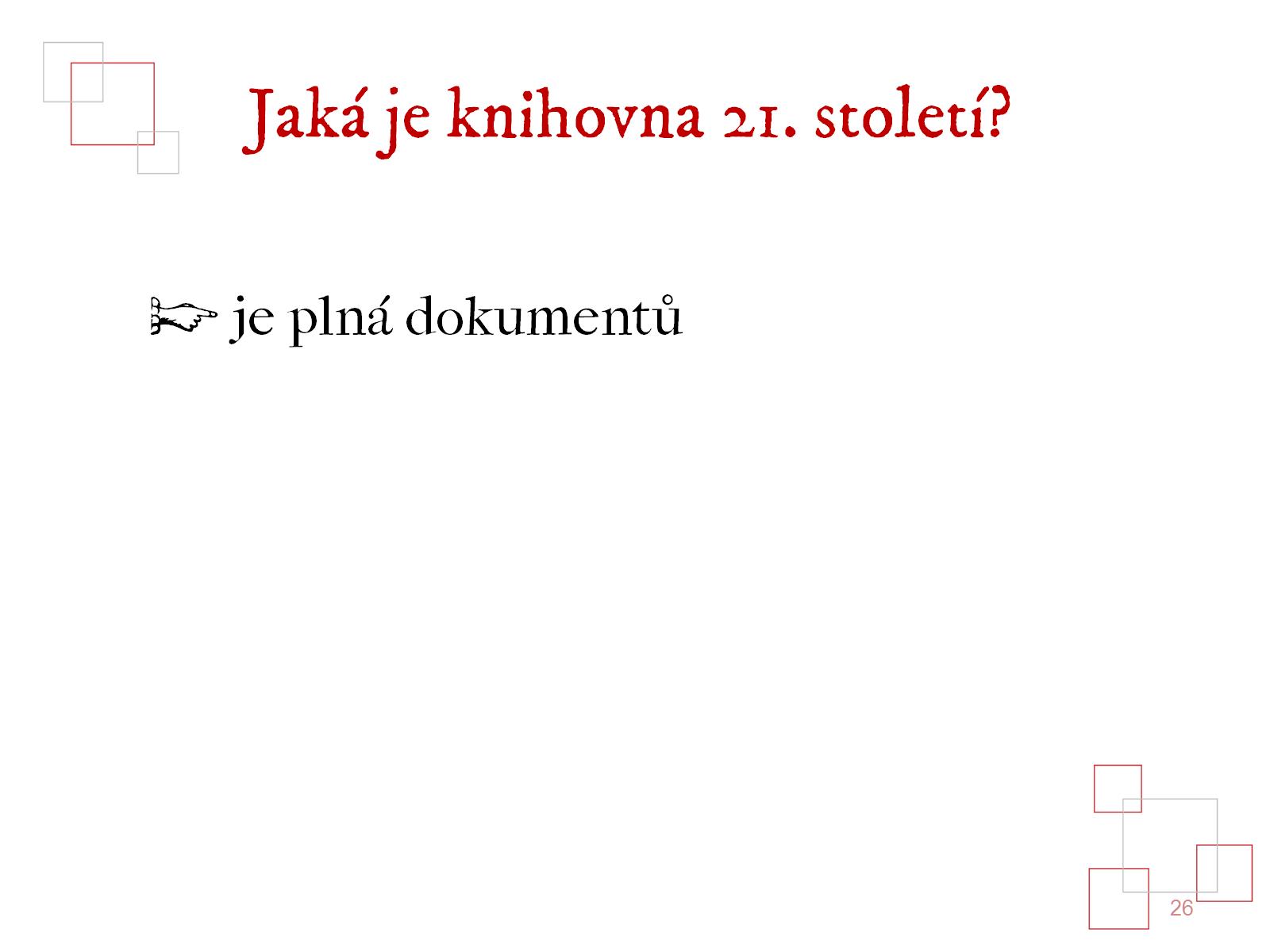 Jaká je knihovna 21. století?
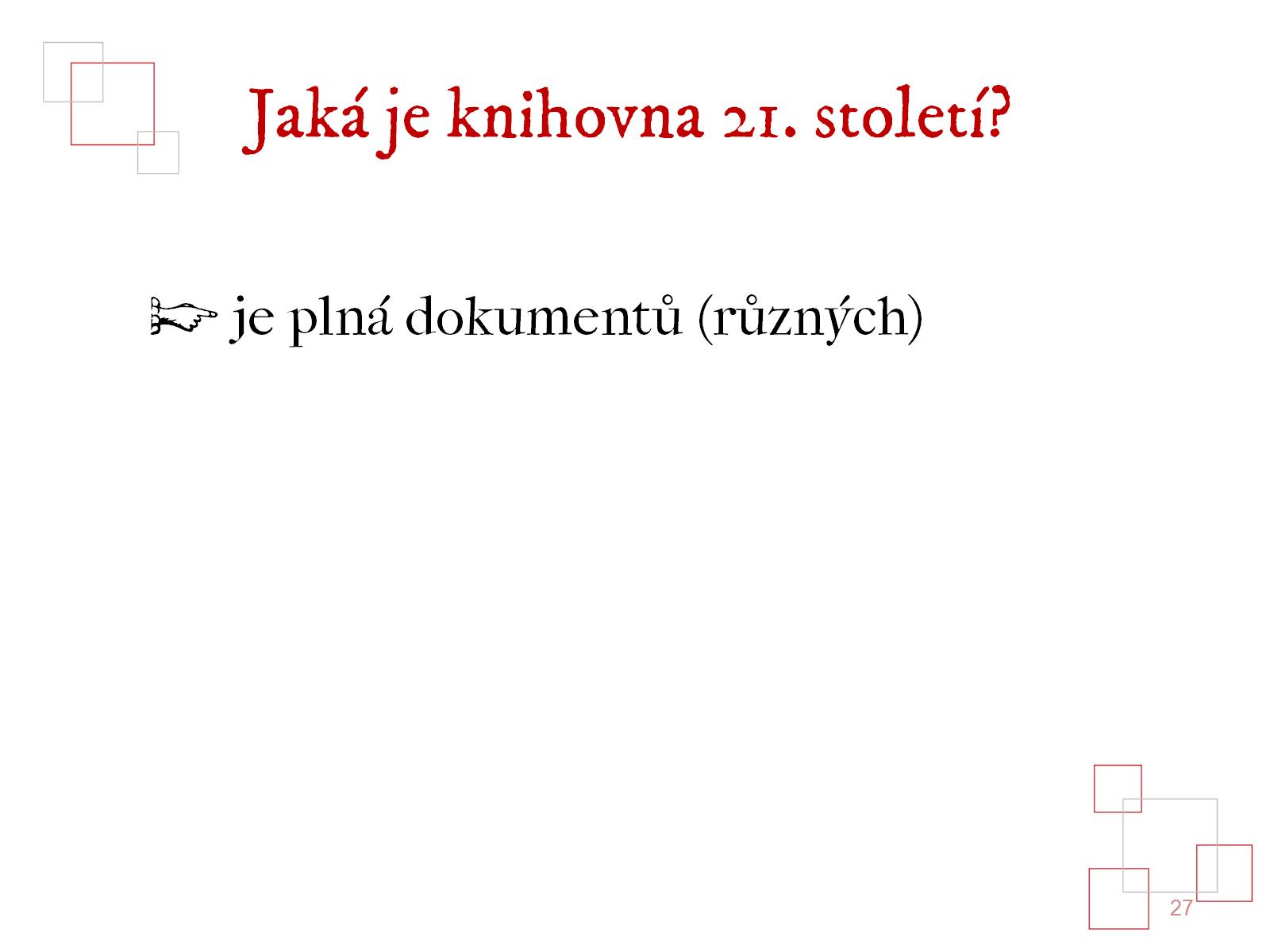 Jaká je knihovna 21. století?
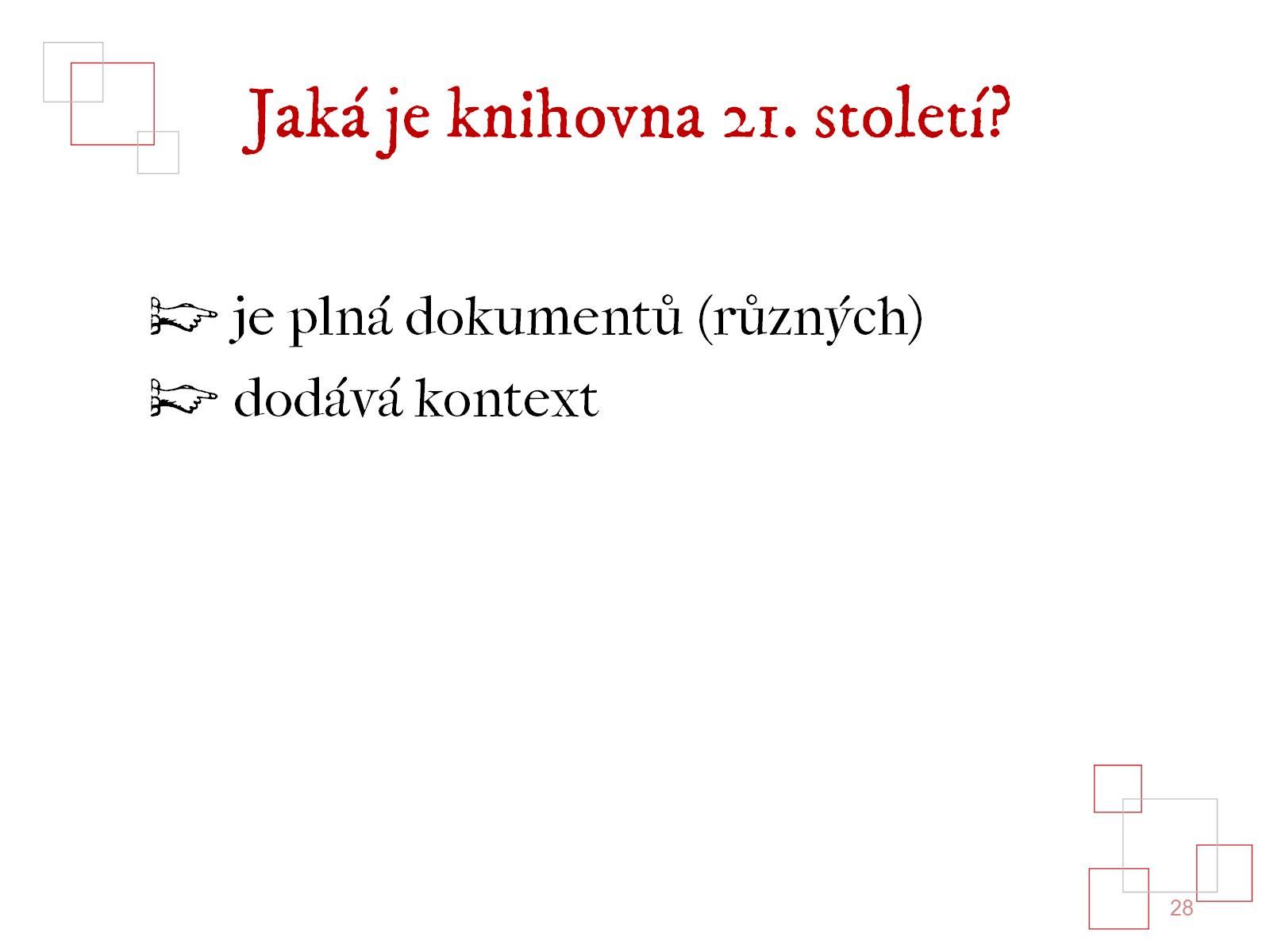 Jaká je knihovna 21. století?
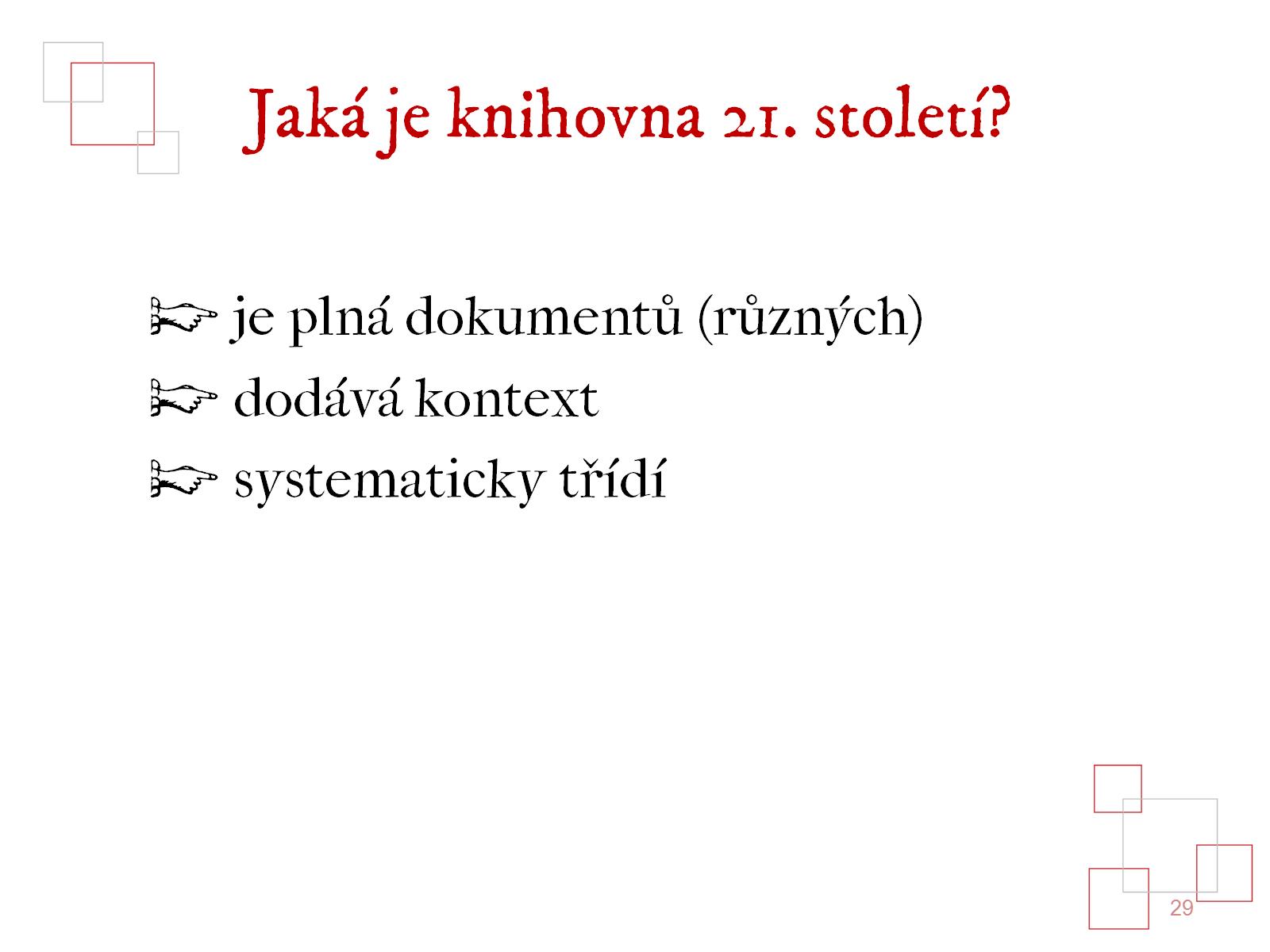 Jaká je knihovna 21. století?
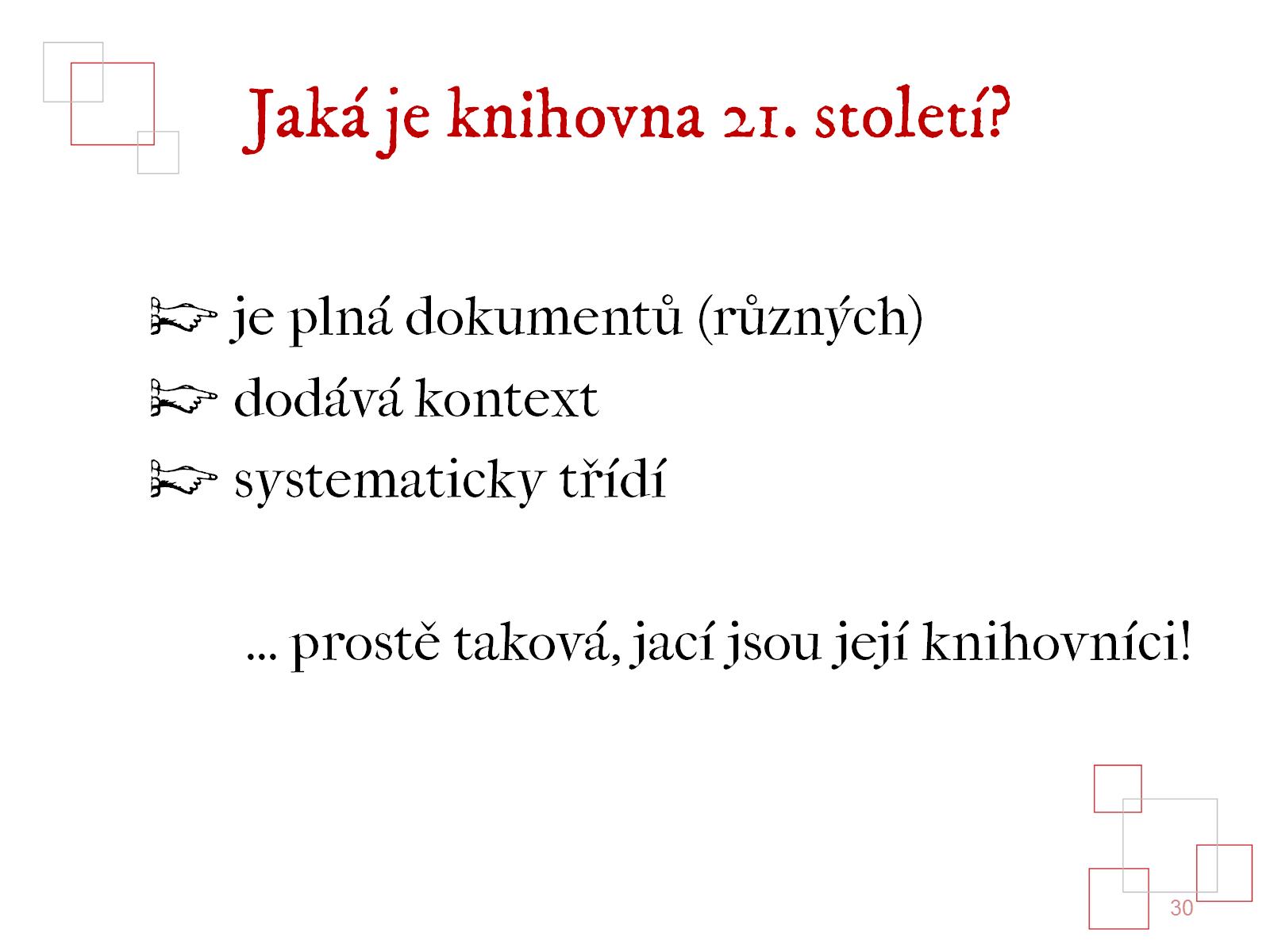 Jaká je knihovna 21. století?
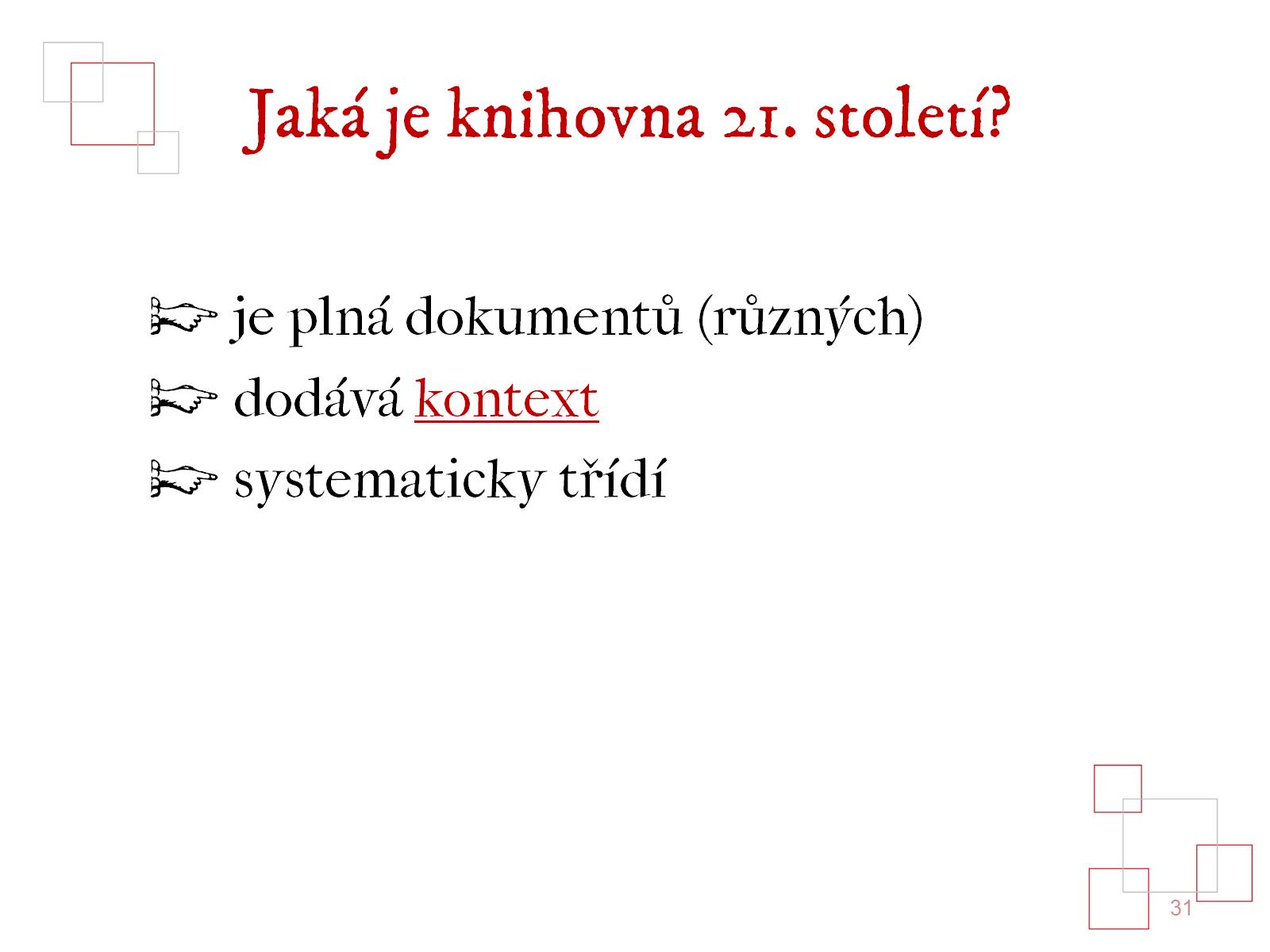 Jaká je knihovna 21. století?
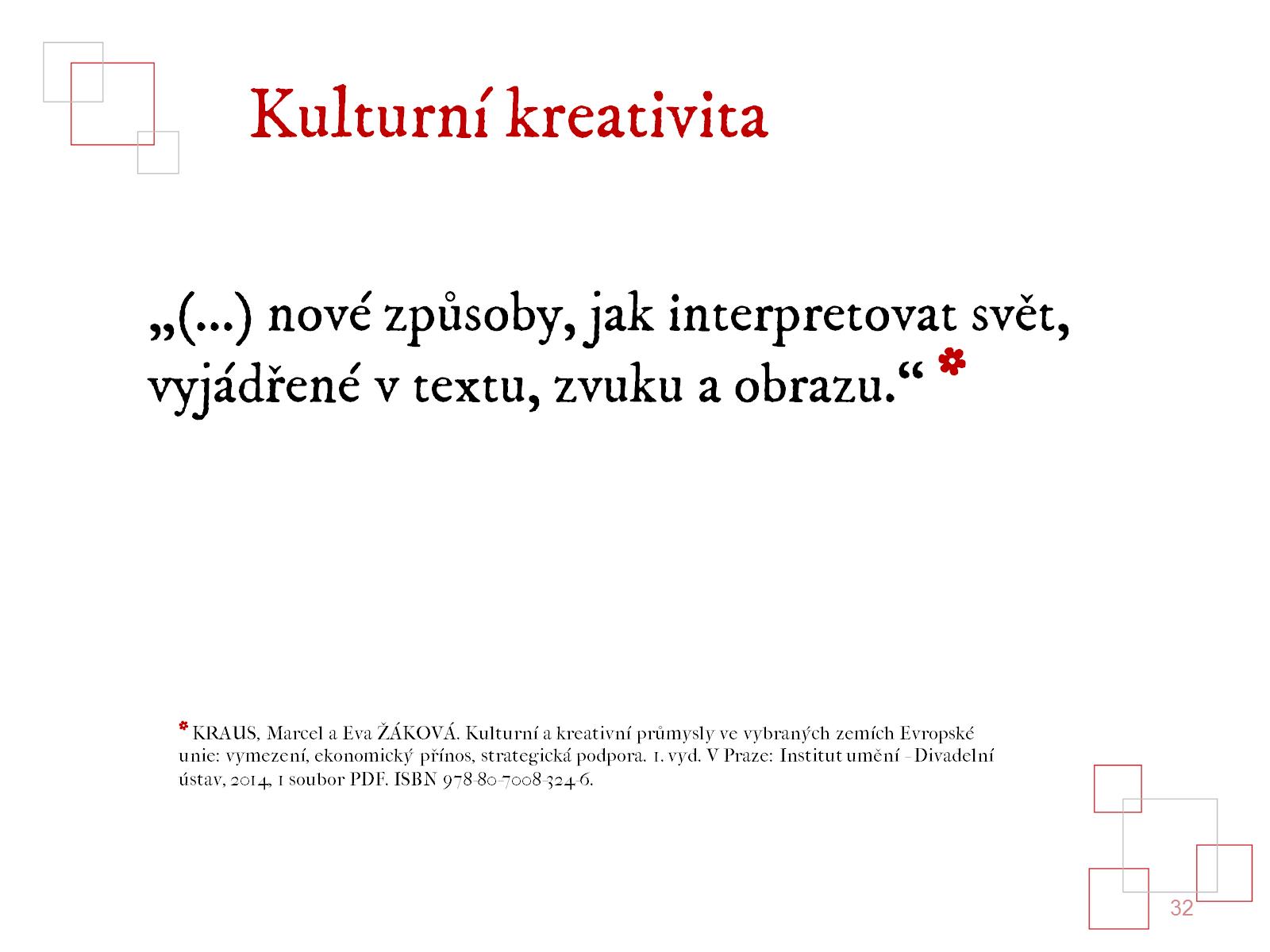 Kulturní kreativita
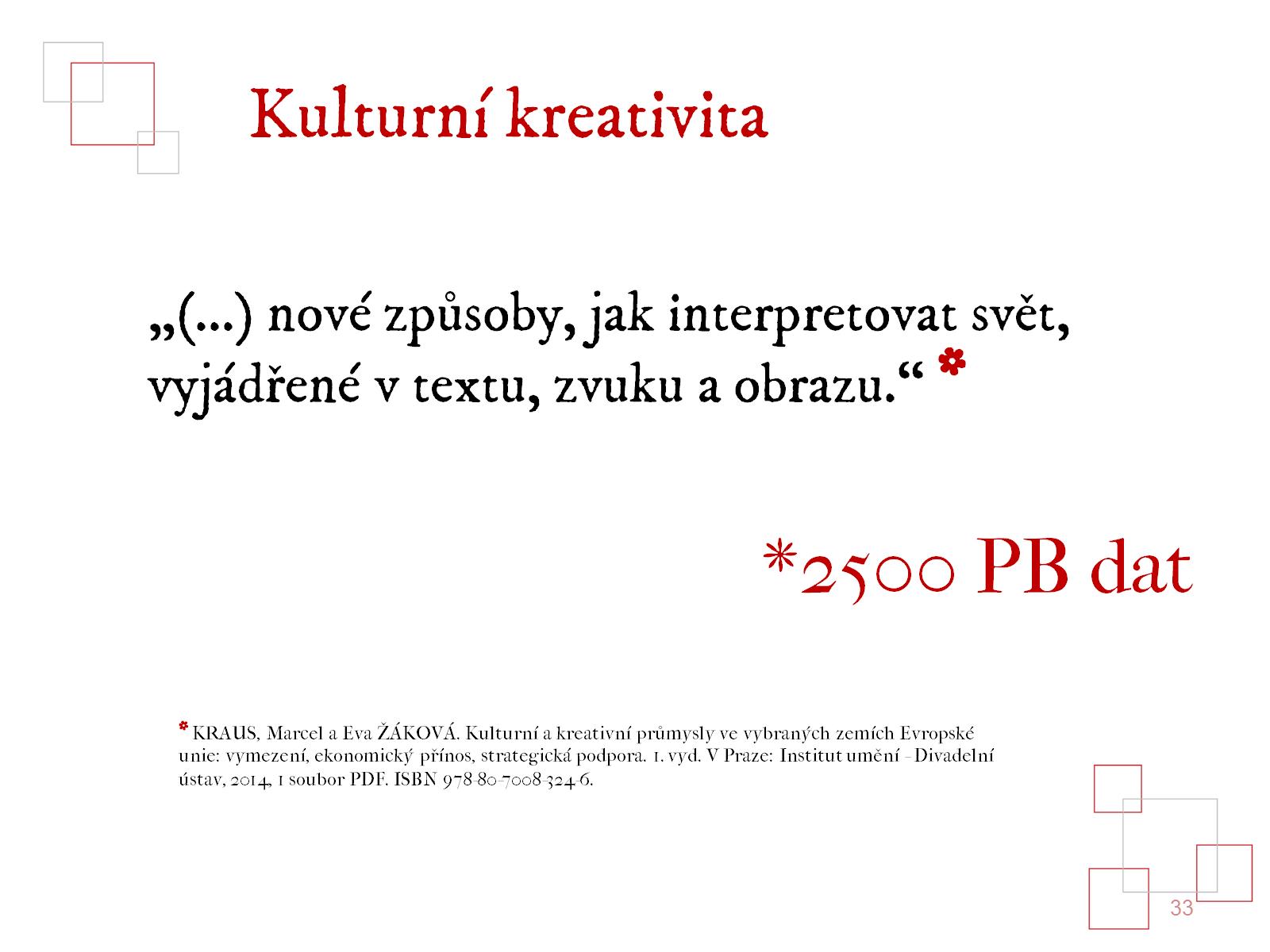 Kulturní kreativita
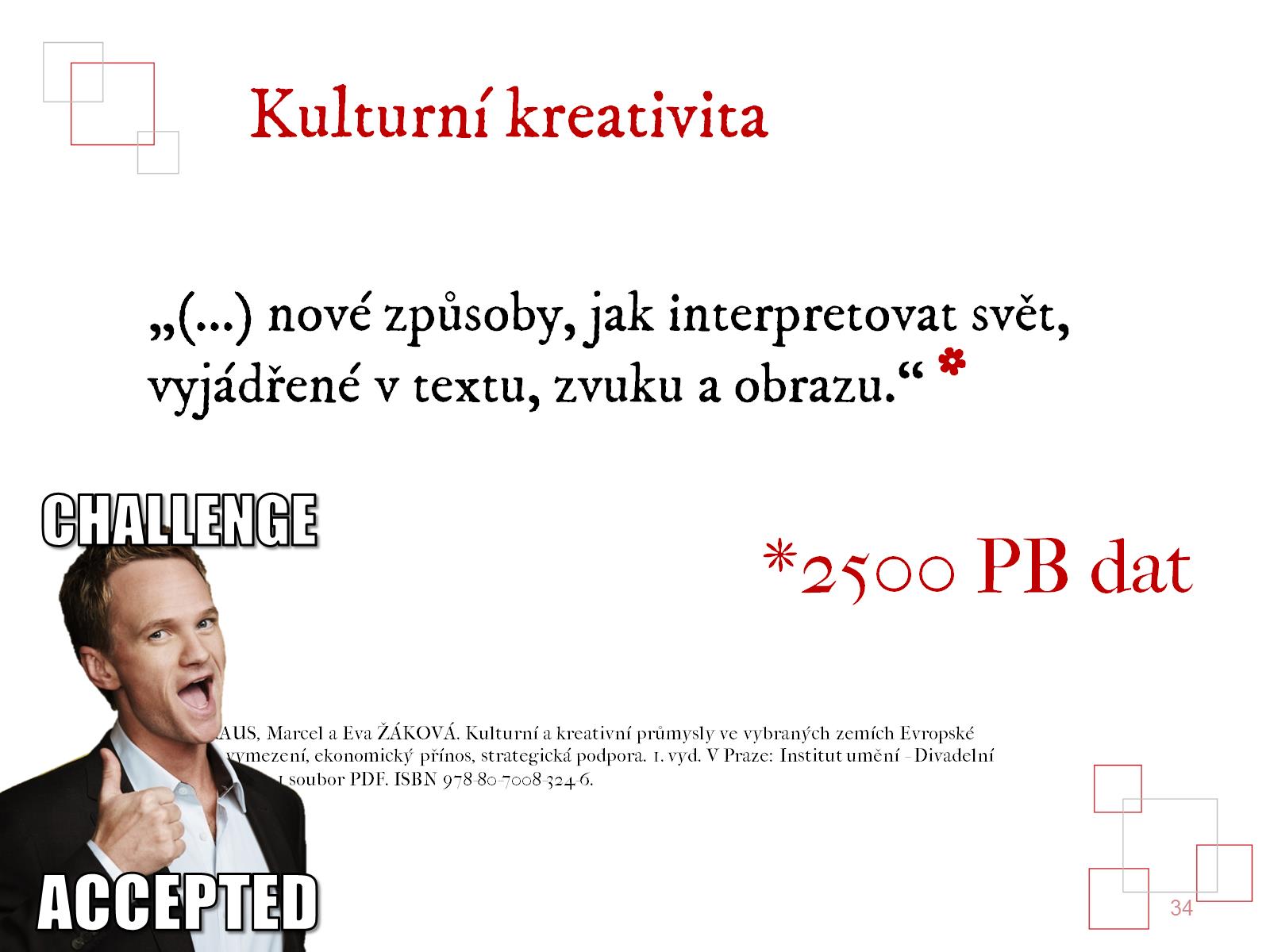 Kulturní kreativita
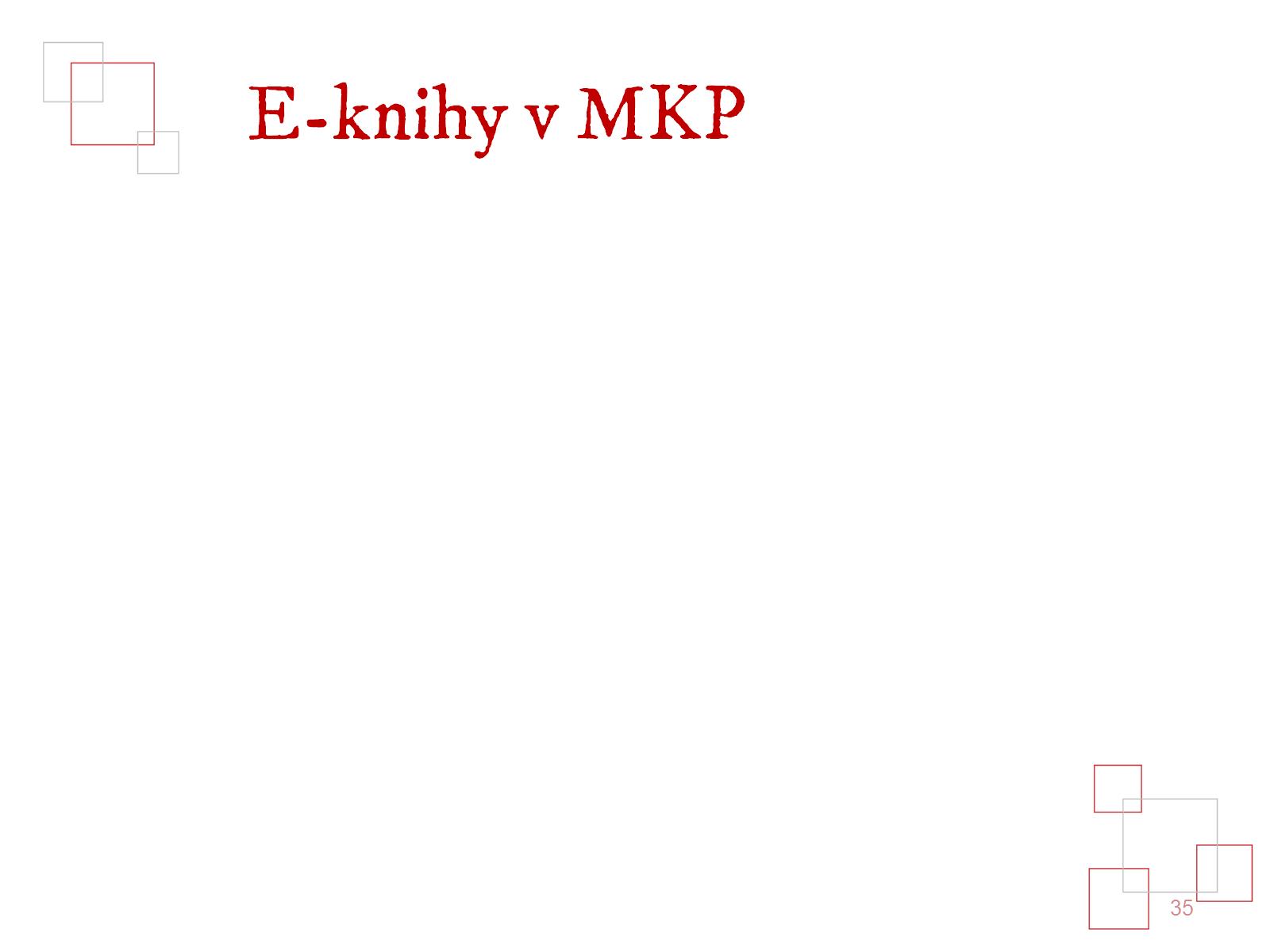 E-knihy v MKP
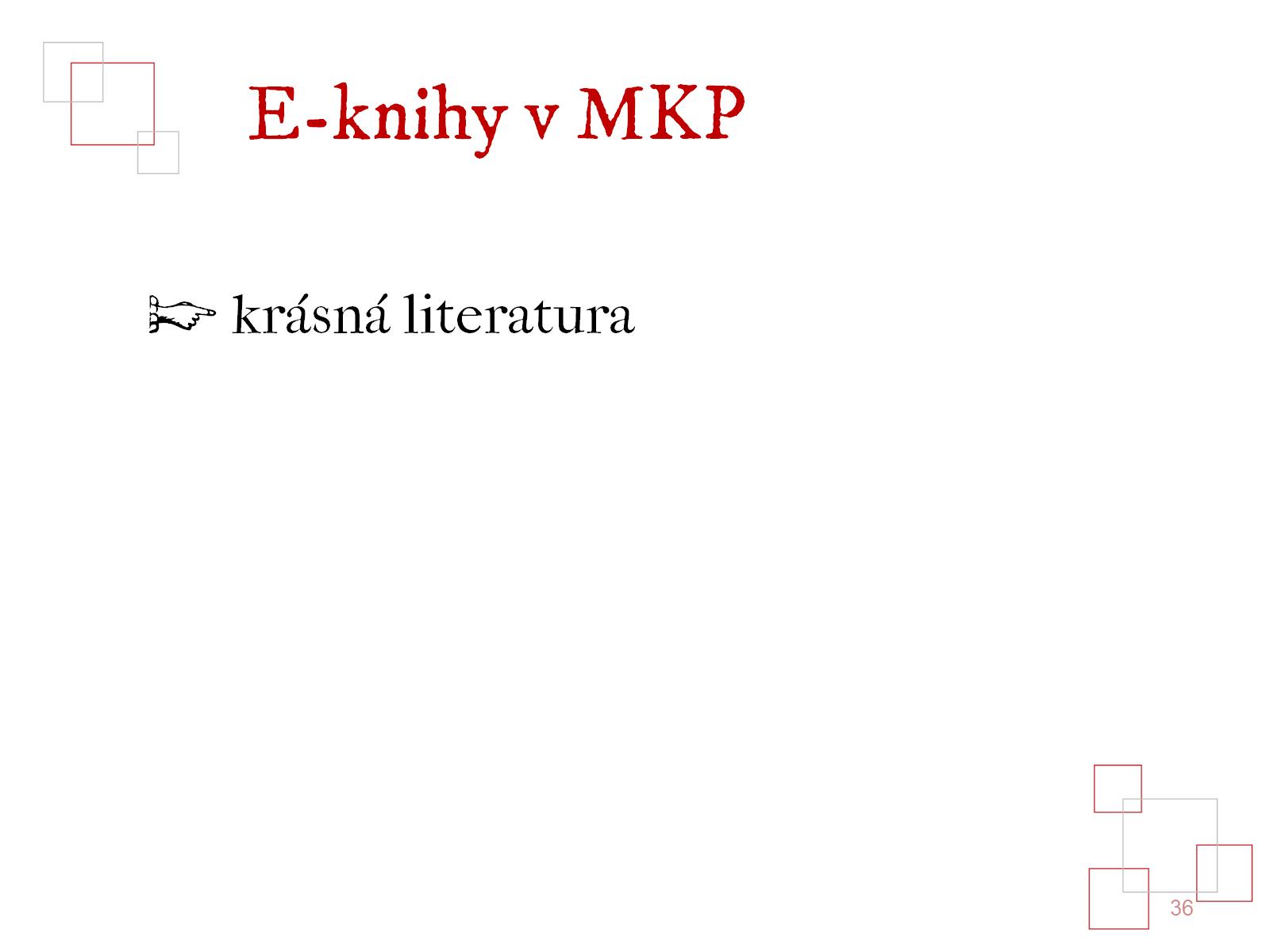 E-knihy v MKP
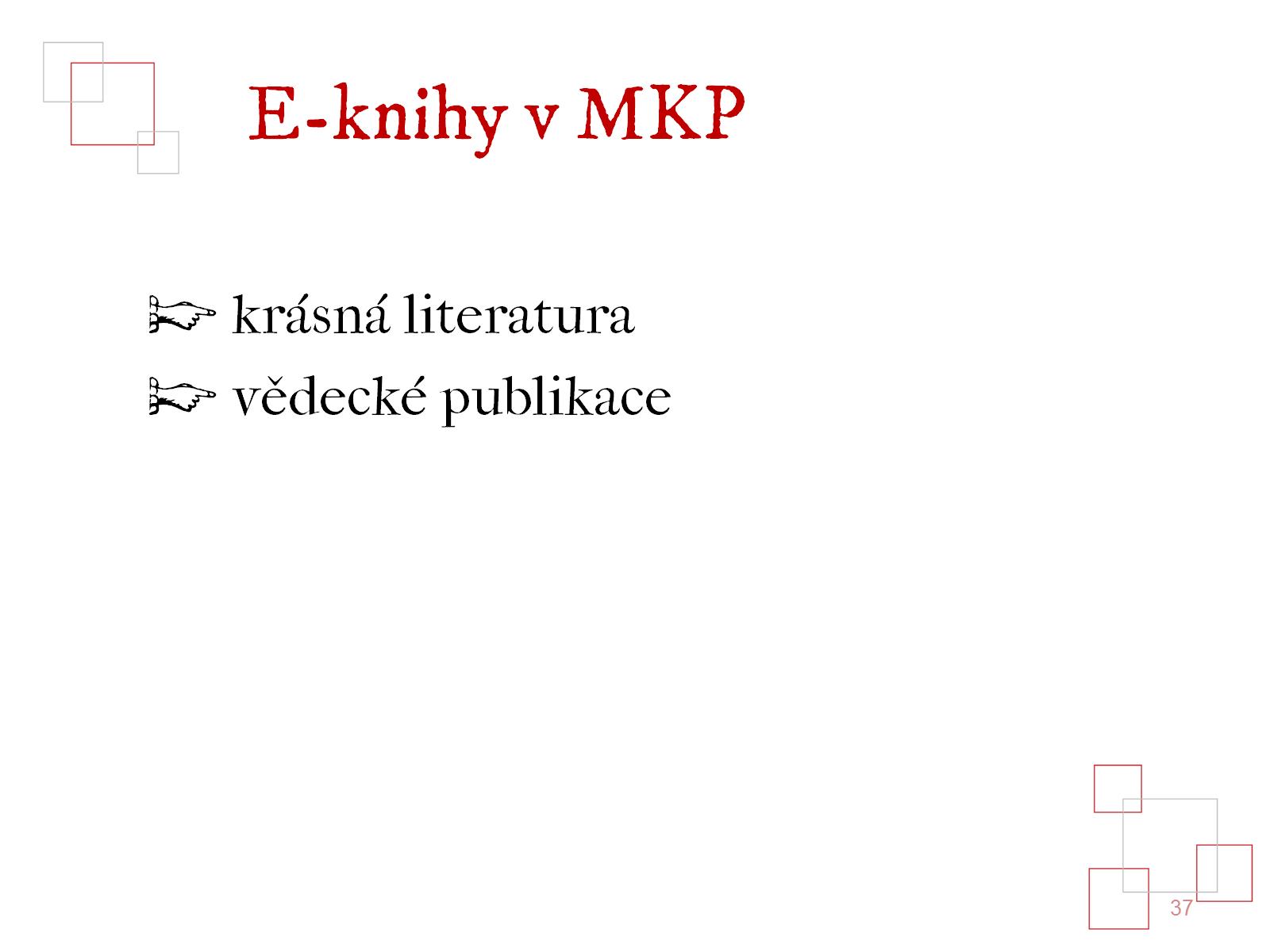 E-knihy v MKP
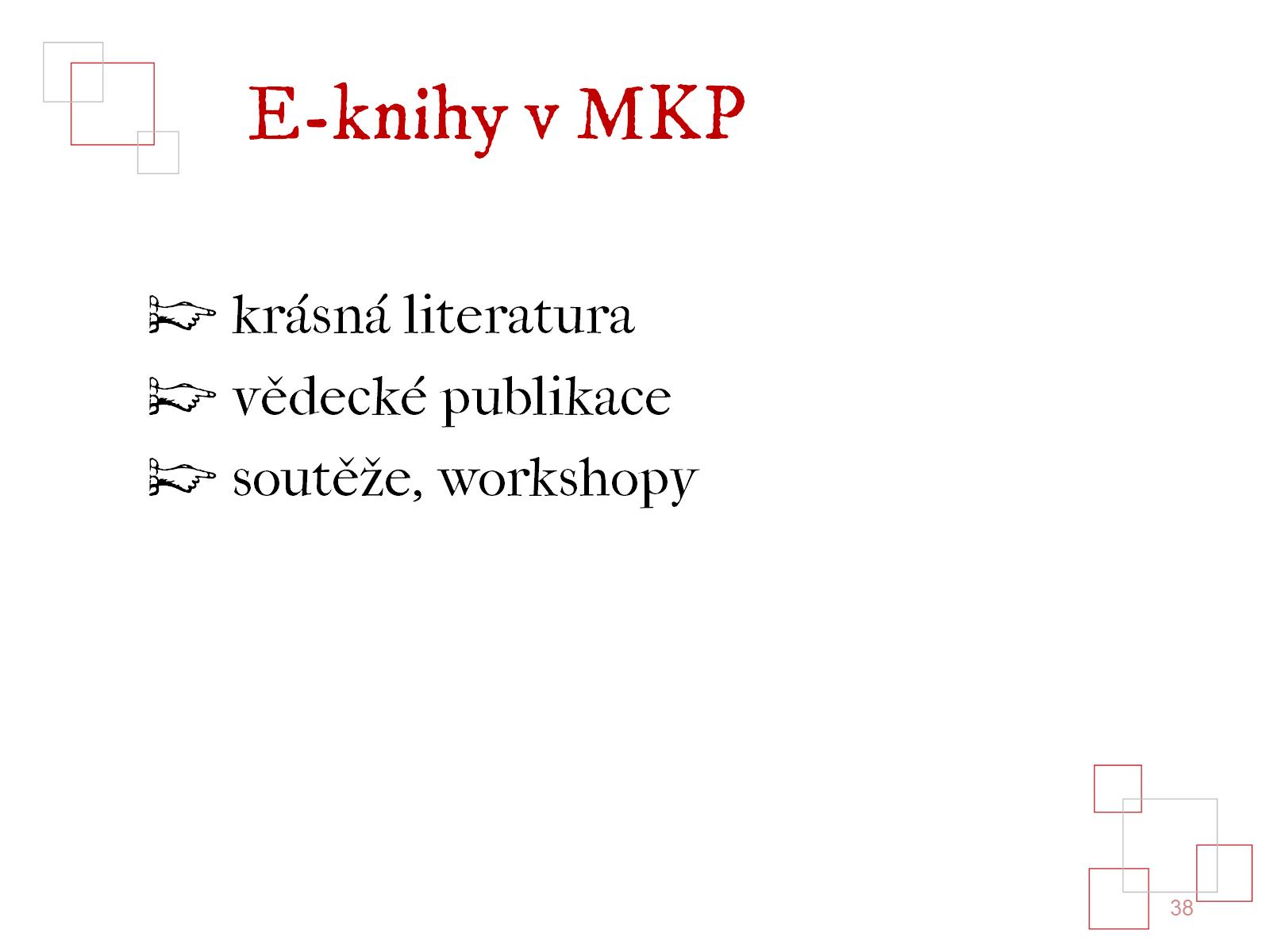 E-knihy v MKP
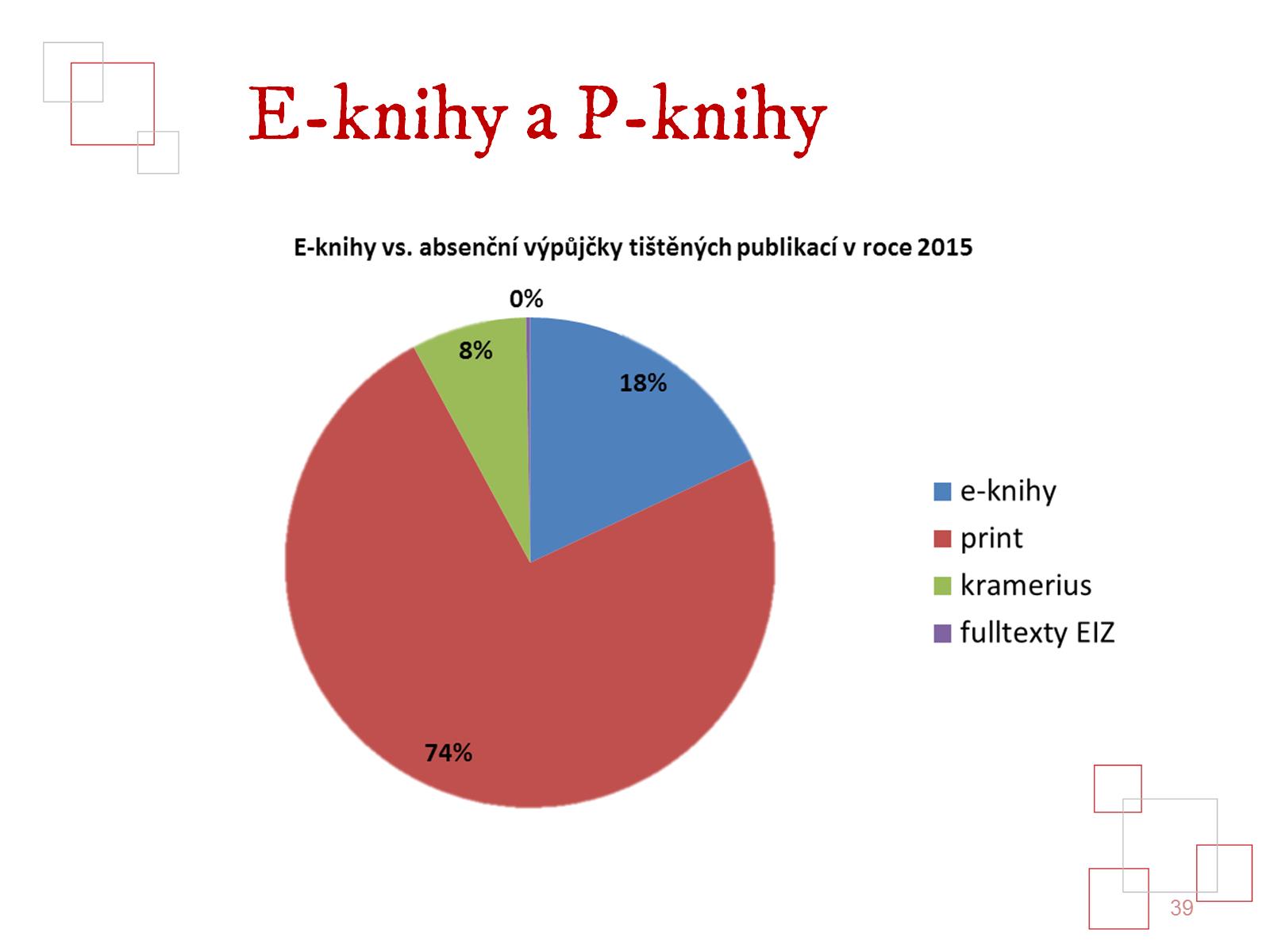 E-knihy a P-knihy
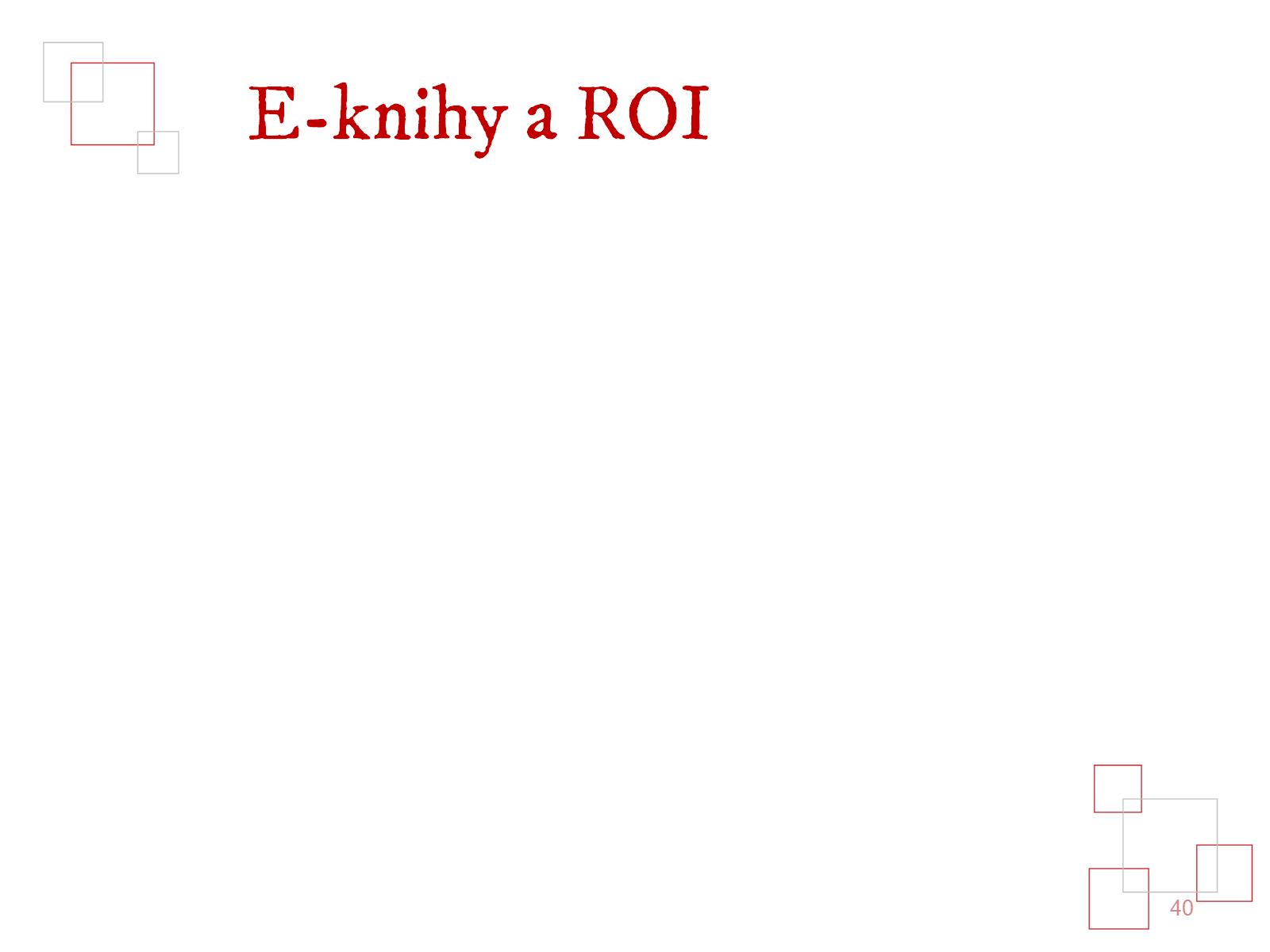 E-knihy a ROI
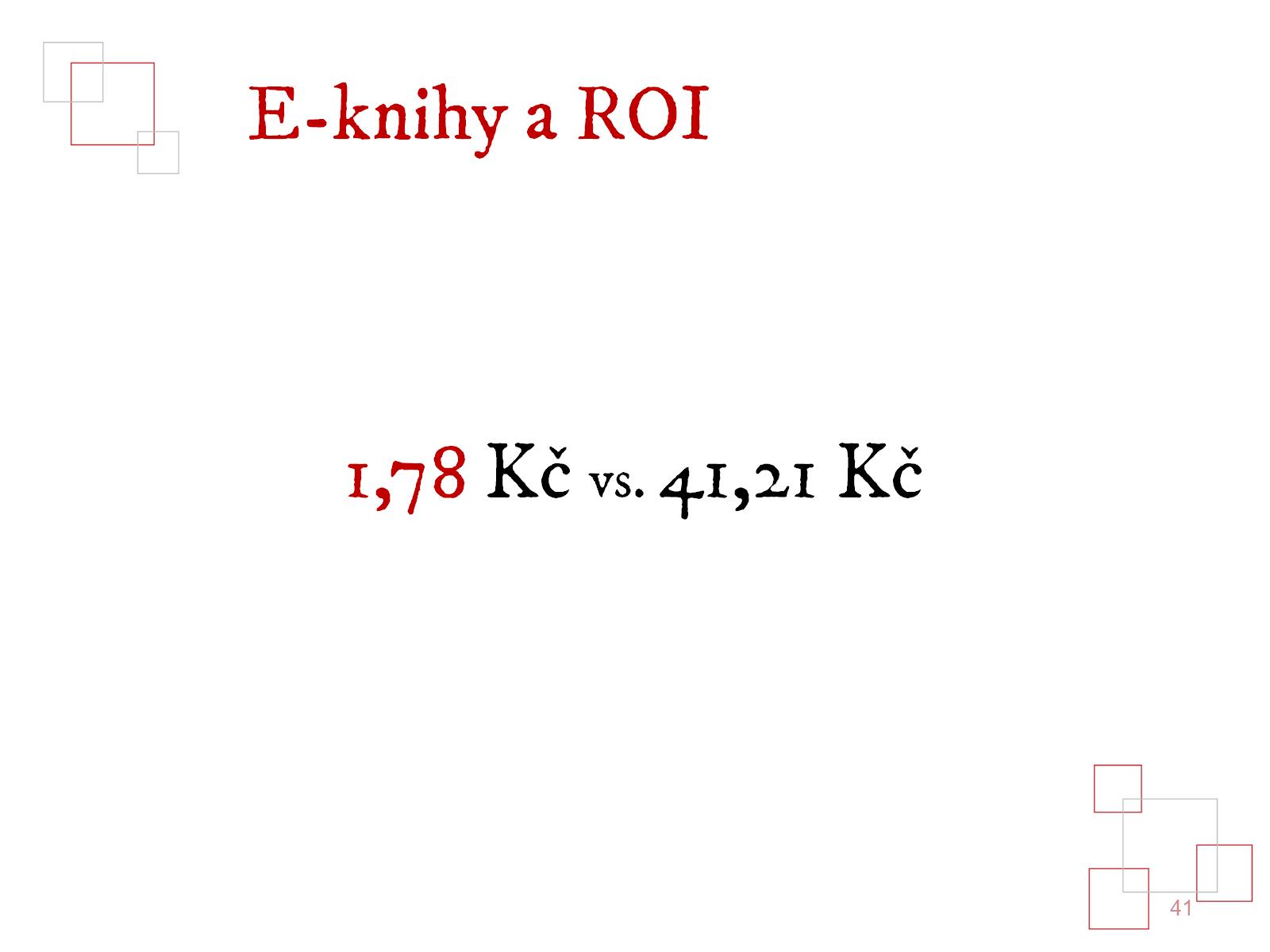 E-knihy a ROI
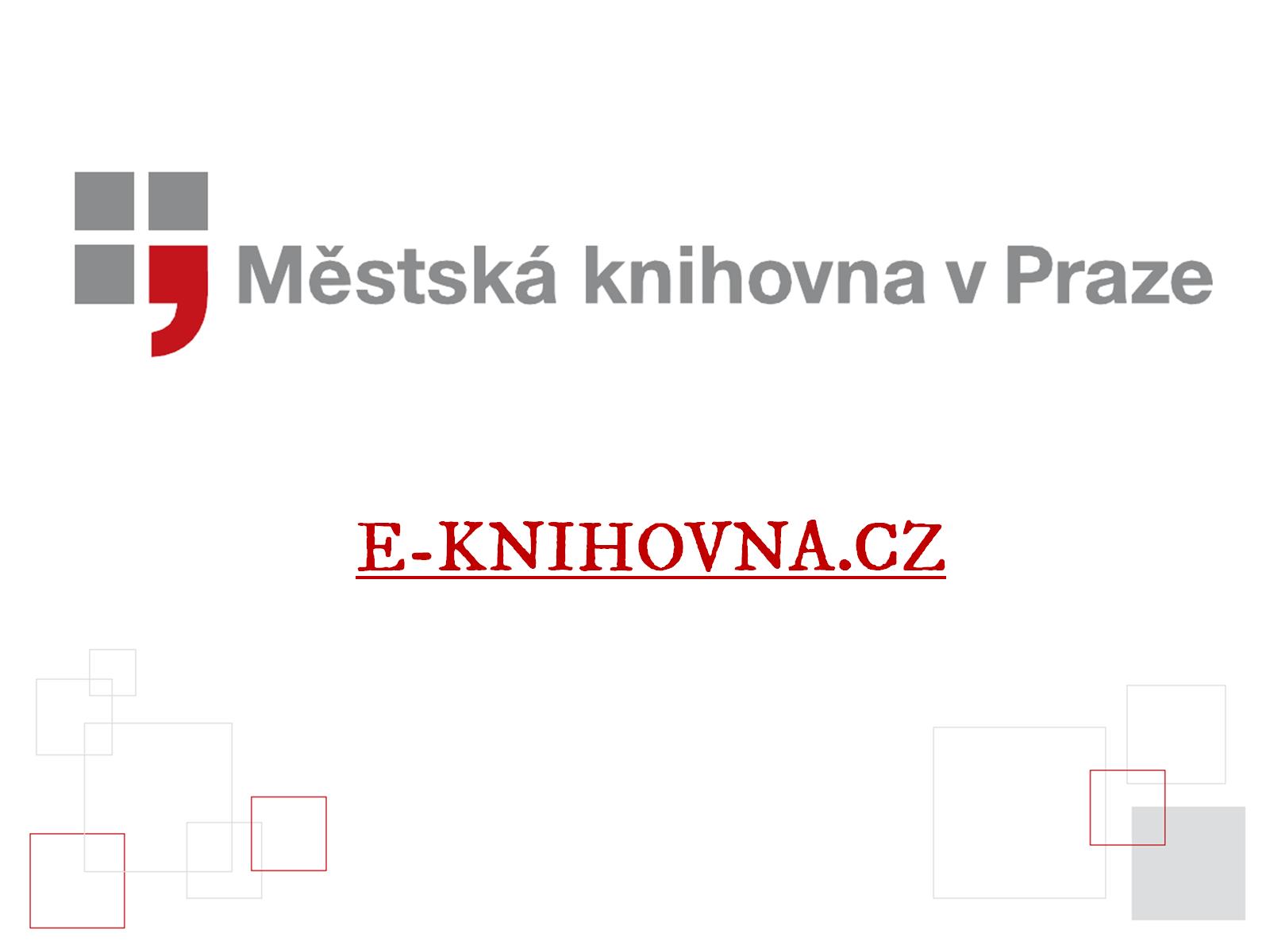 E-KNIHOVNA.CZ
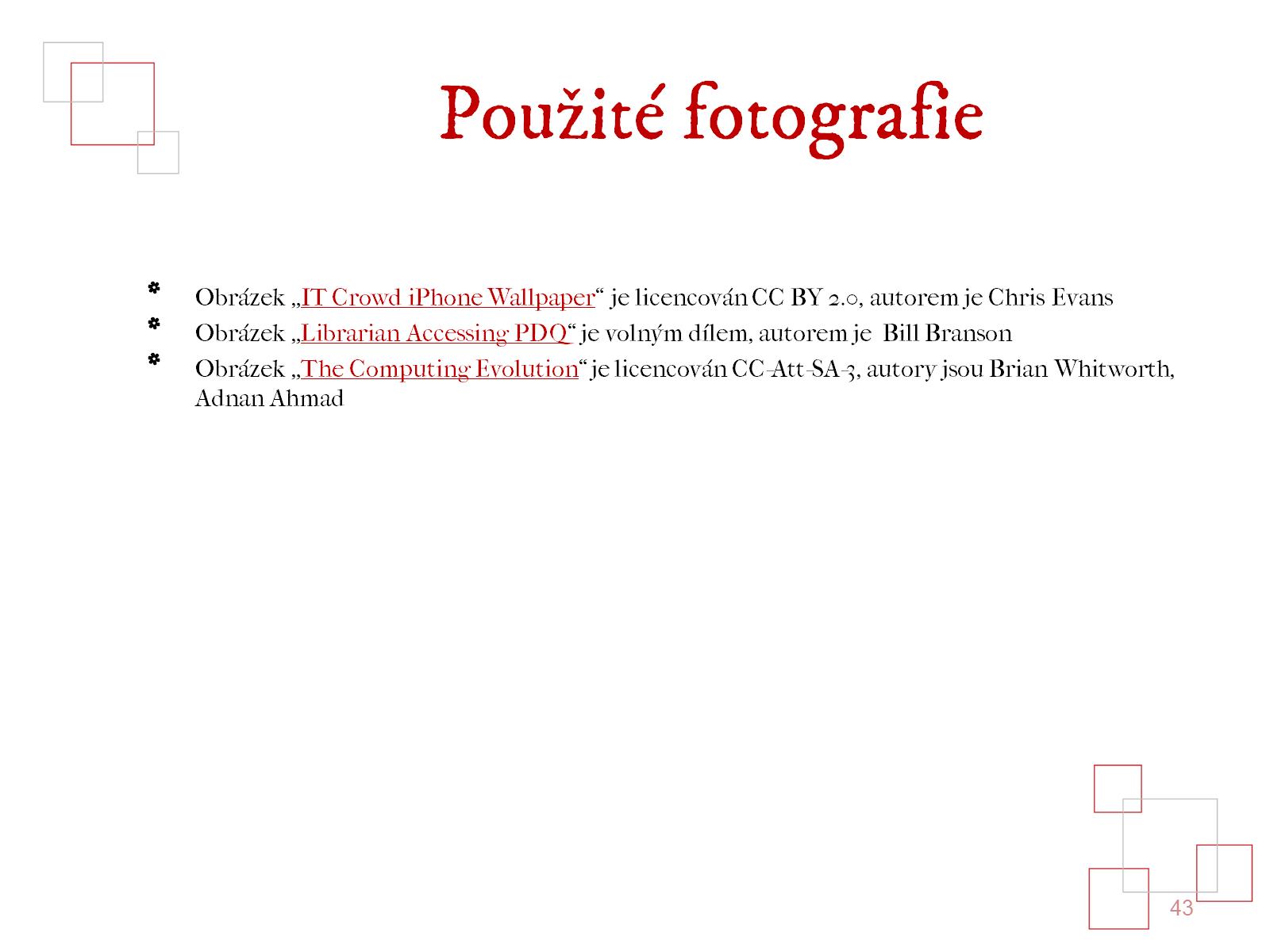 Použité fotografie